Unit 2Sporting LifeReading
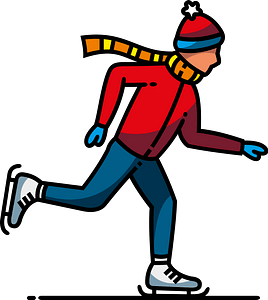 Done by: Entisar Al-Obaidallah
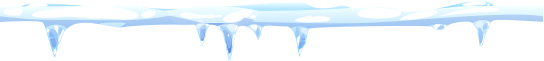 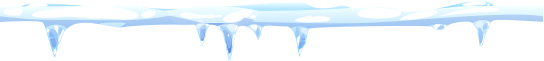 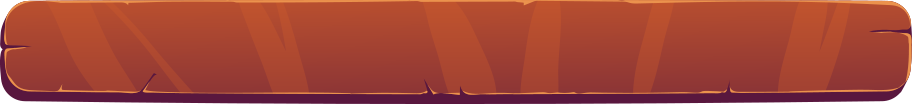 Goals of Lesson
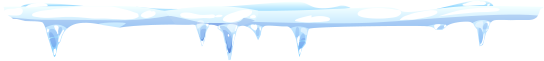 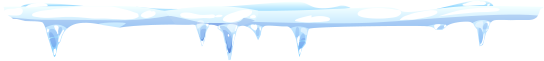 Mention
Name
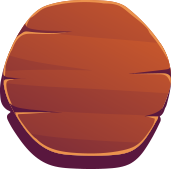 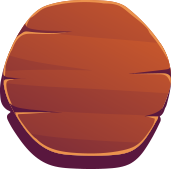 01
02
Some information about Norway.
Some winter sports in Norway
Read
Talk
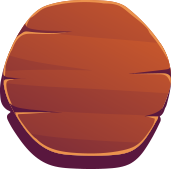 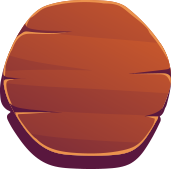 03
04
for specific information
about popular sports in Saudi Arabia
Warm up
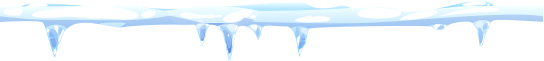 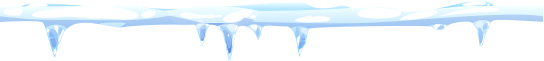 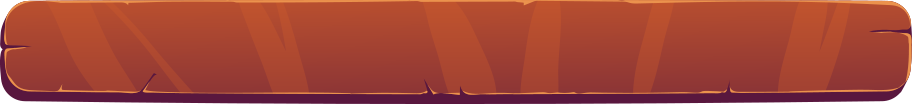 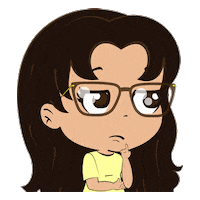 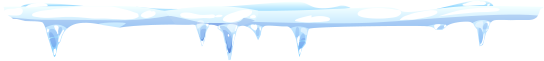 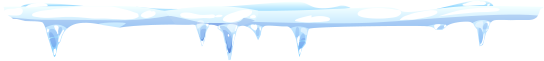 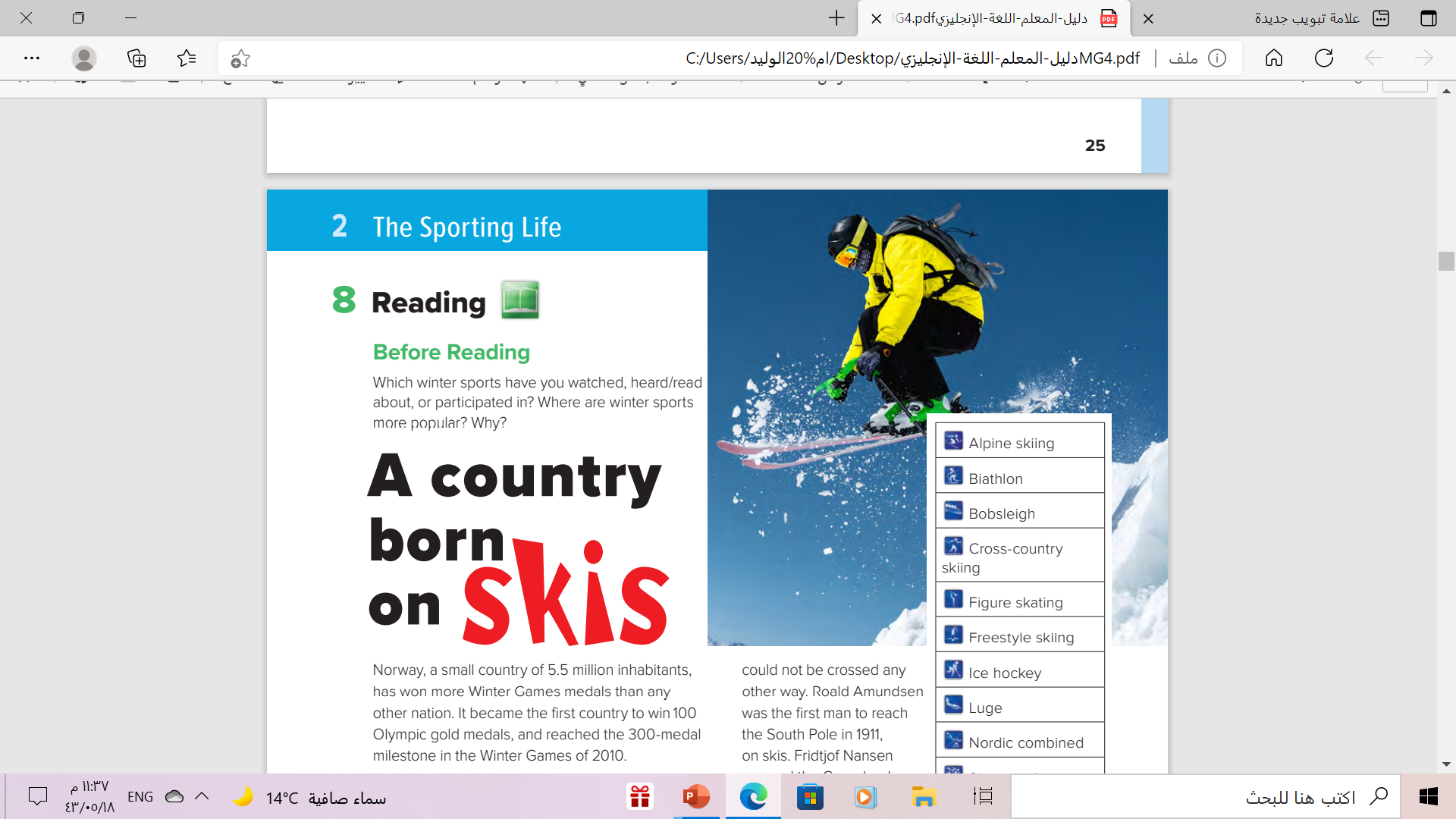 What are the people doing in each picture?
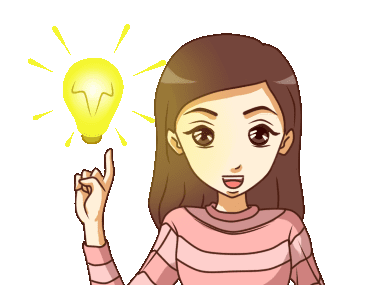 The 1st  one is ski – jumping
The 2nd one is speed skating
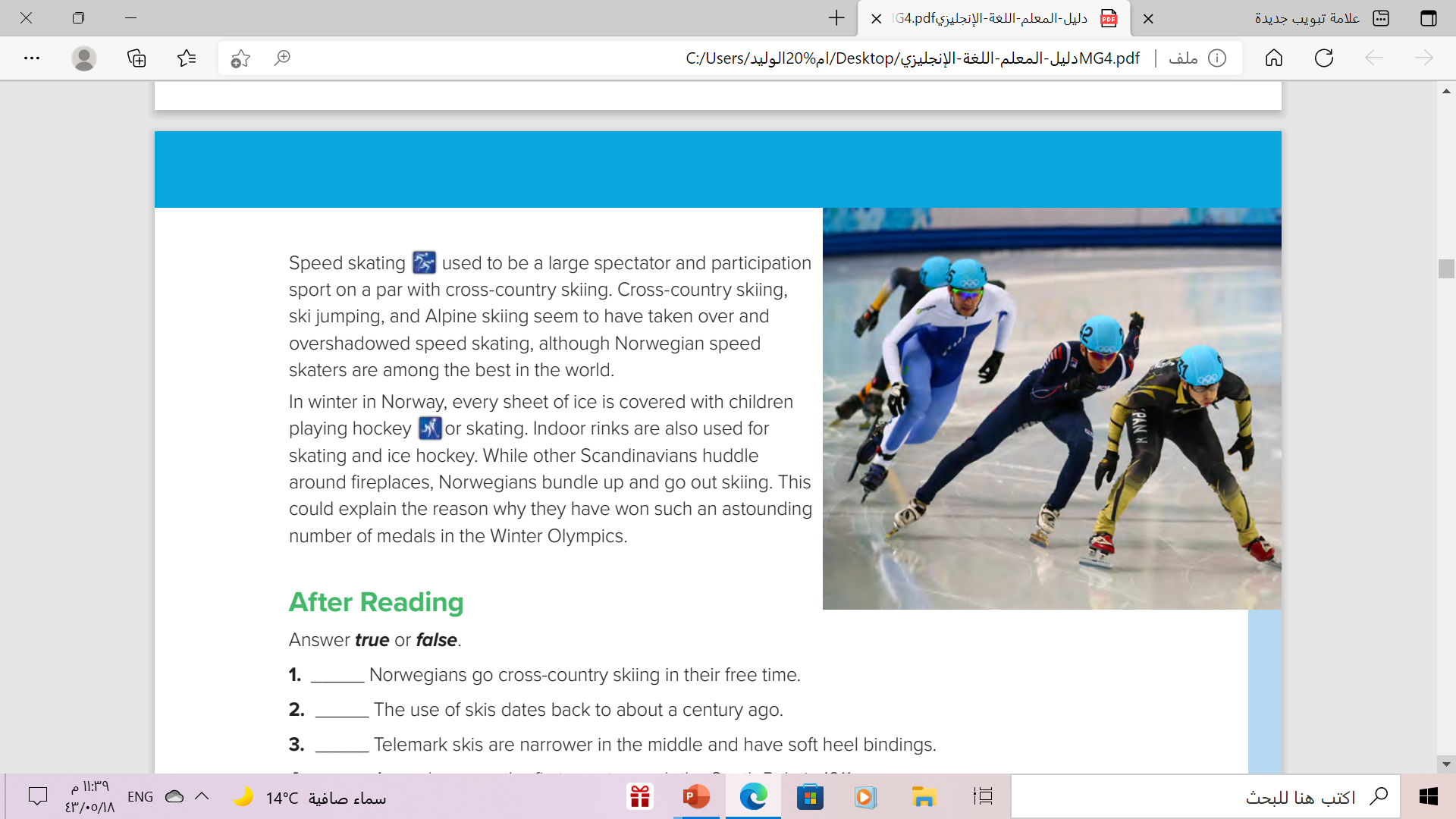 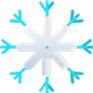 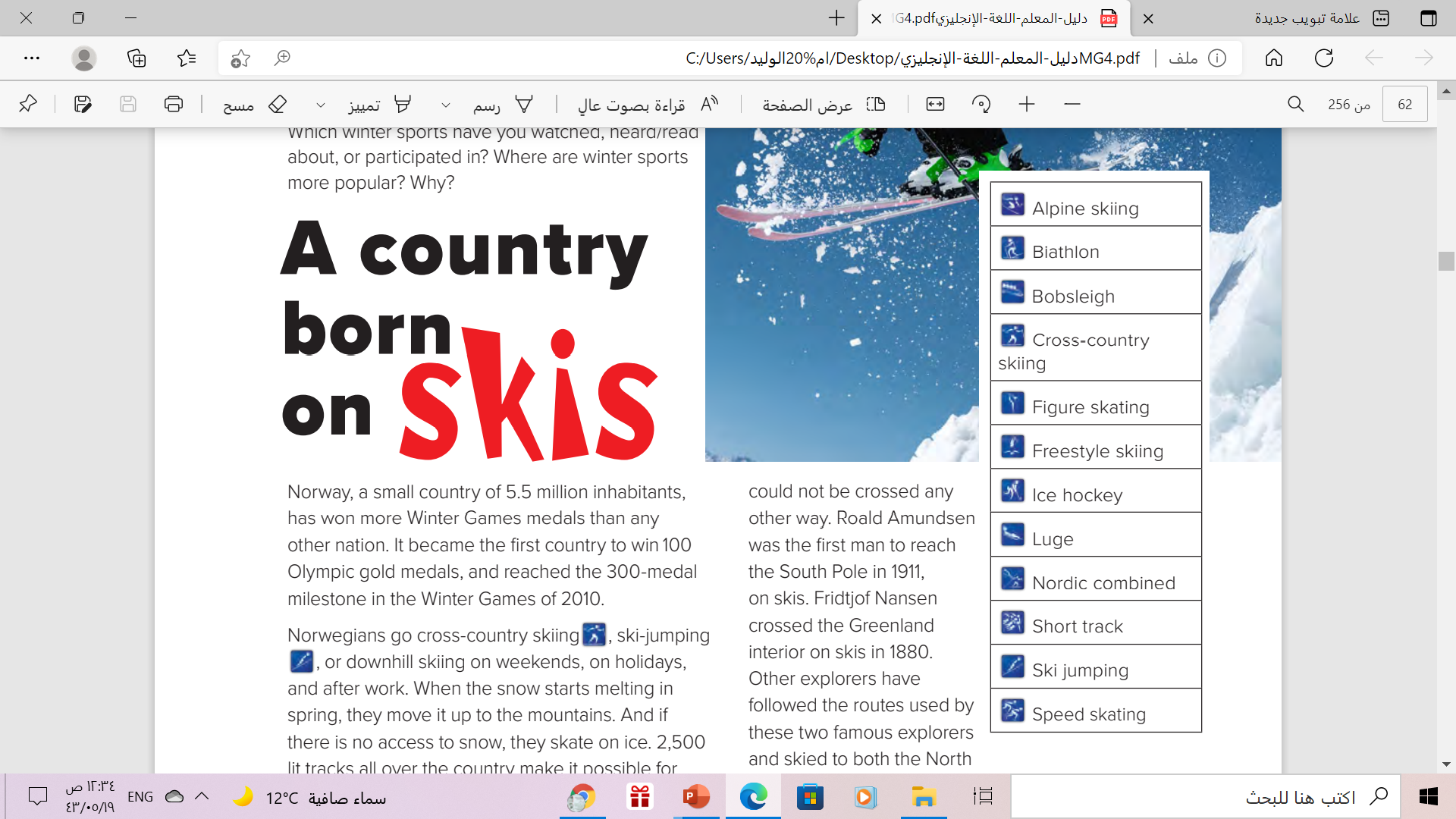 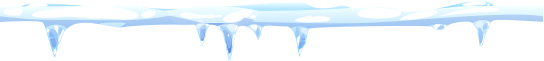 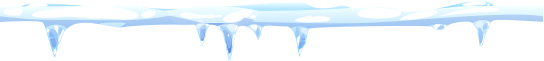 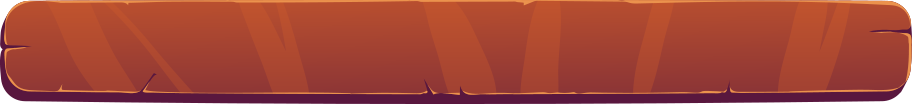 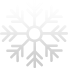 Warm up
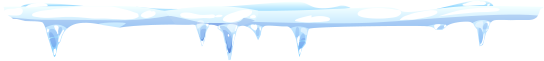 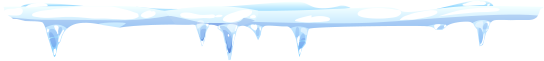 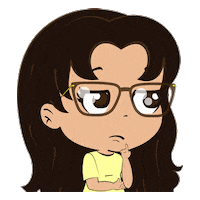 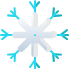 What are these
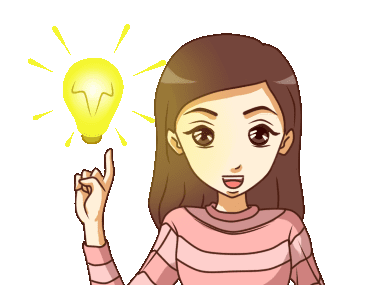 The most popular winter sports in Norway
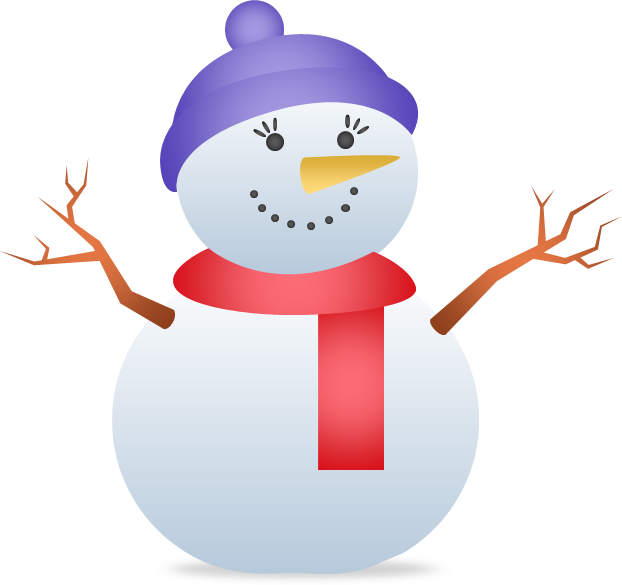 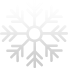 Winter sports
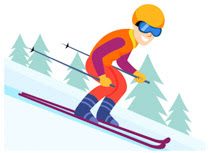 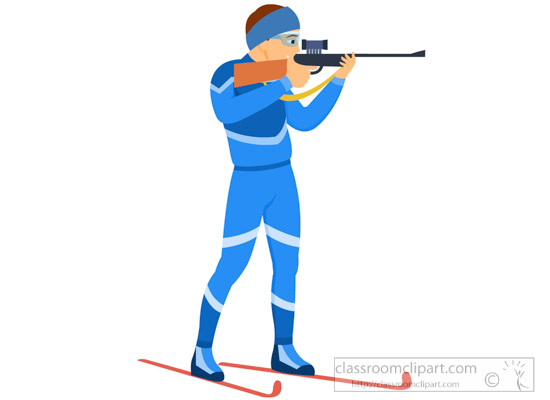 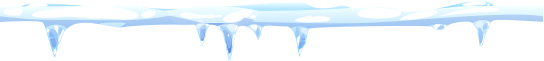 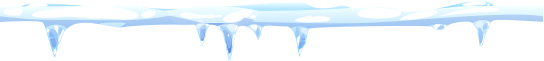 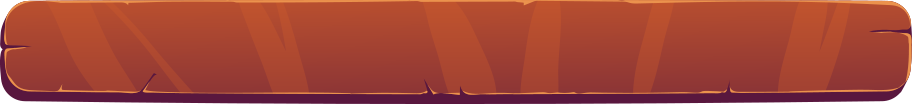 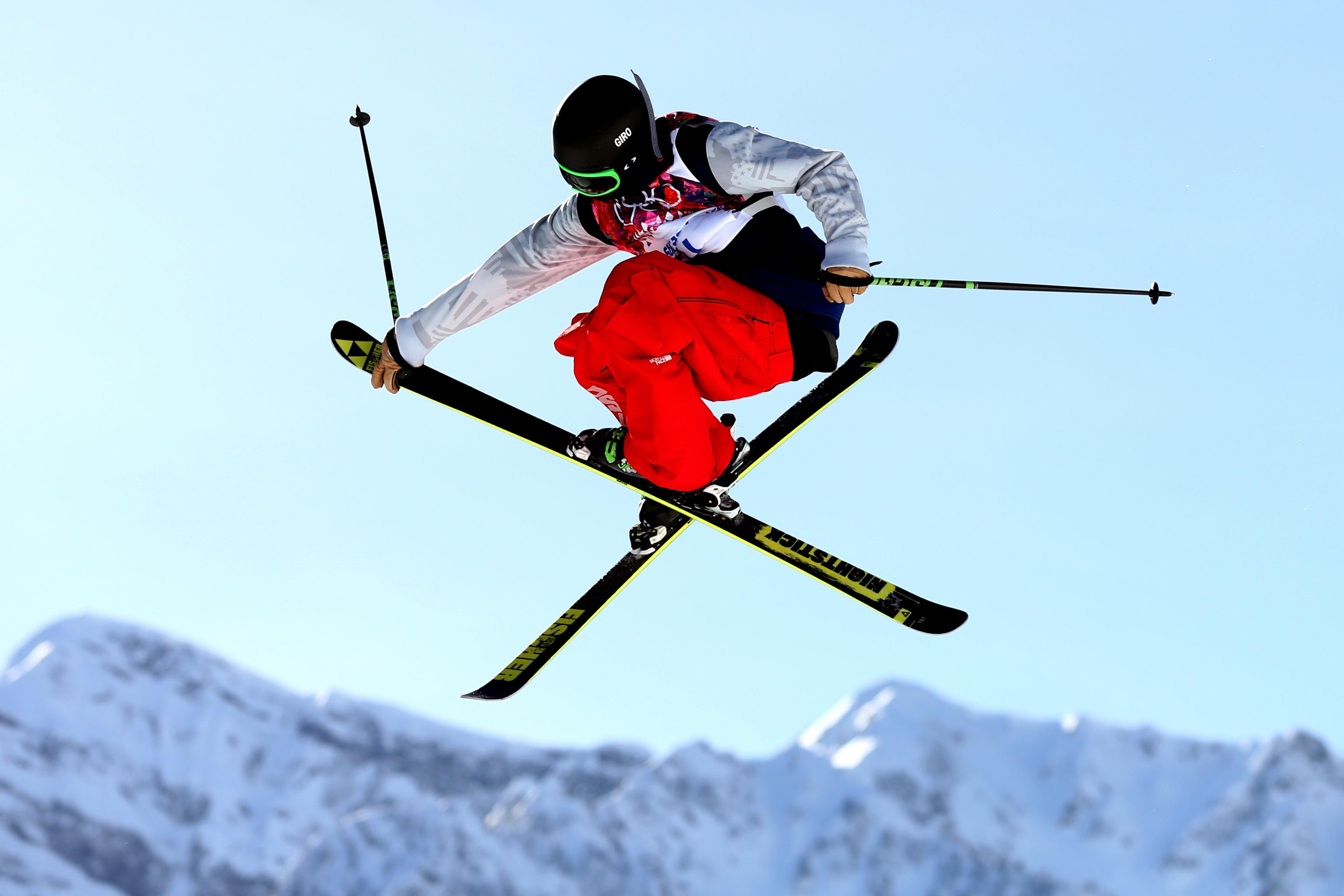 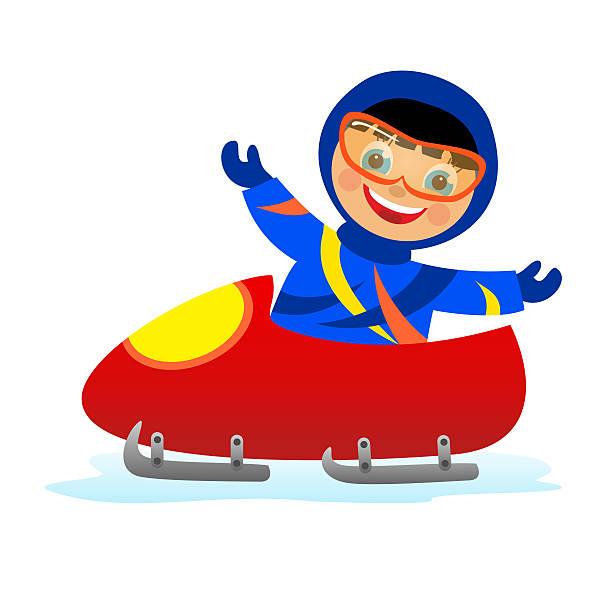 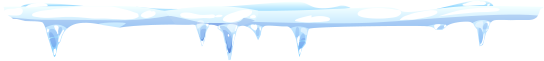 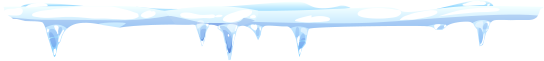 Biathlon
Bobsleigh
Alpine skiing
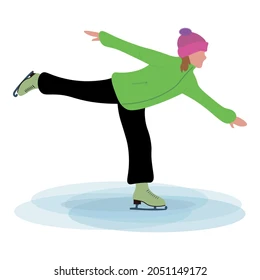 Freestyle skiing
Ice hockey
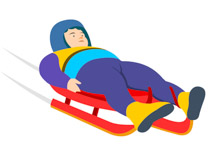 Luge
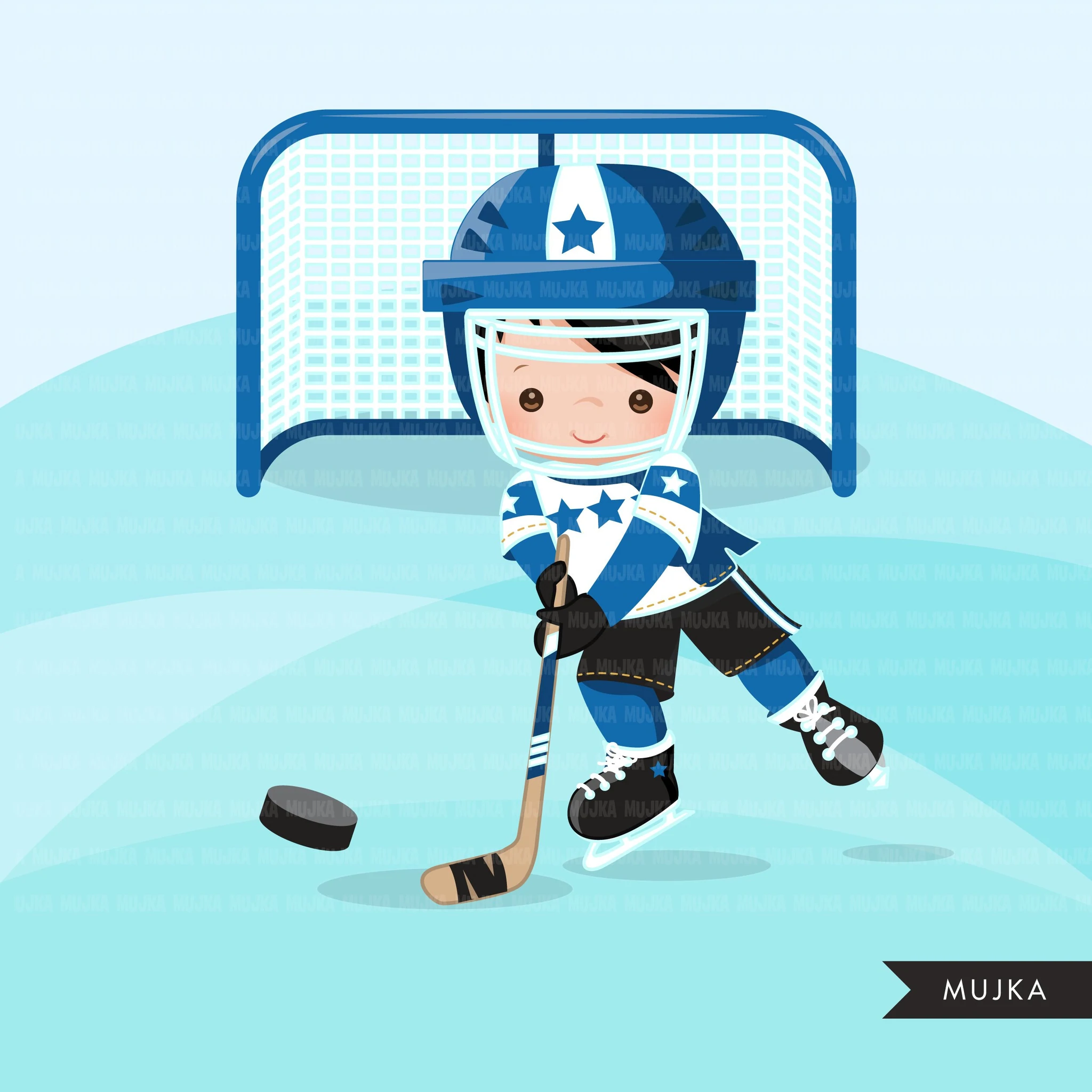 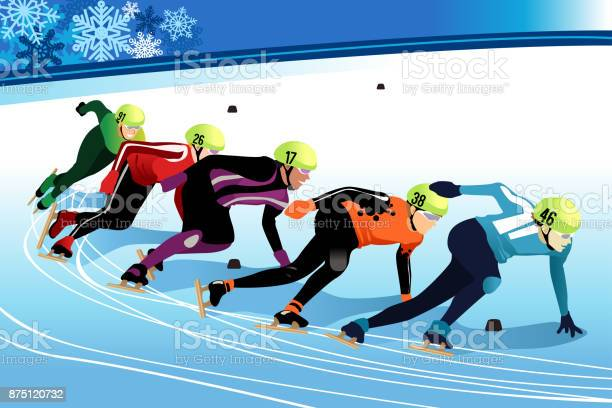 Figure skating
Speed skating
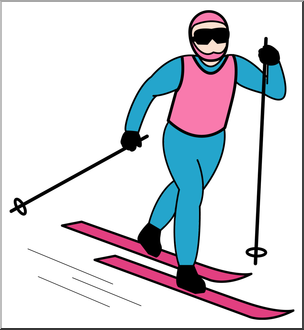 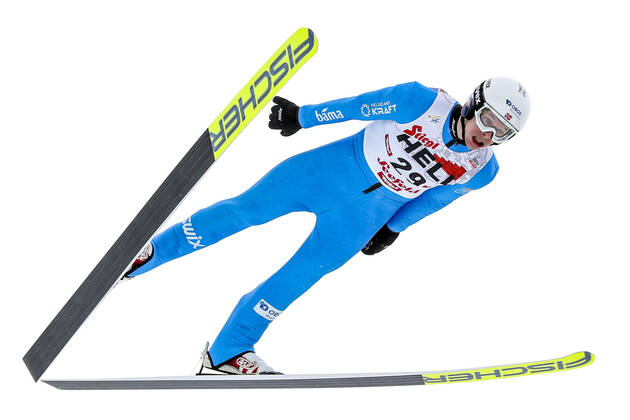 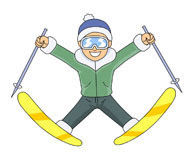 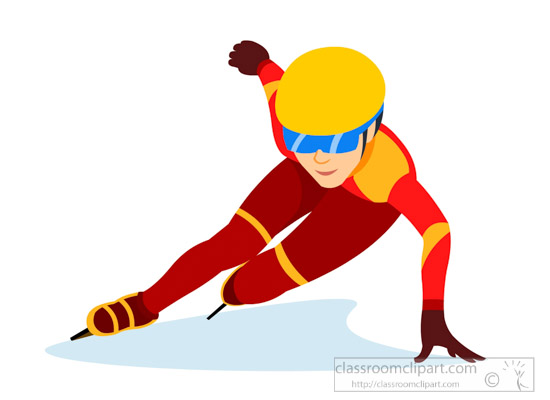 Short track
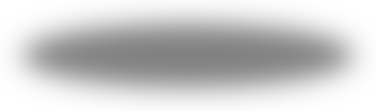 Nordic combined
Ski jumping
Cross-country skiing
Warm up!
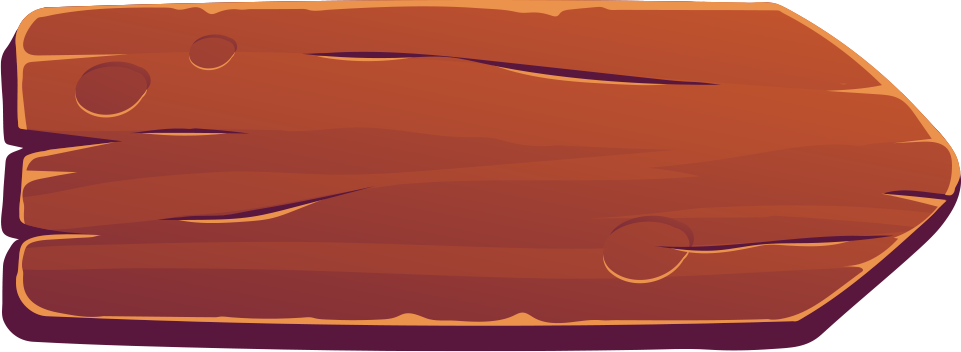 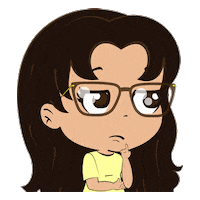 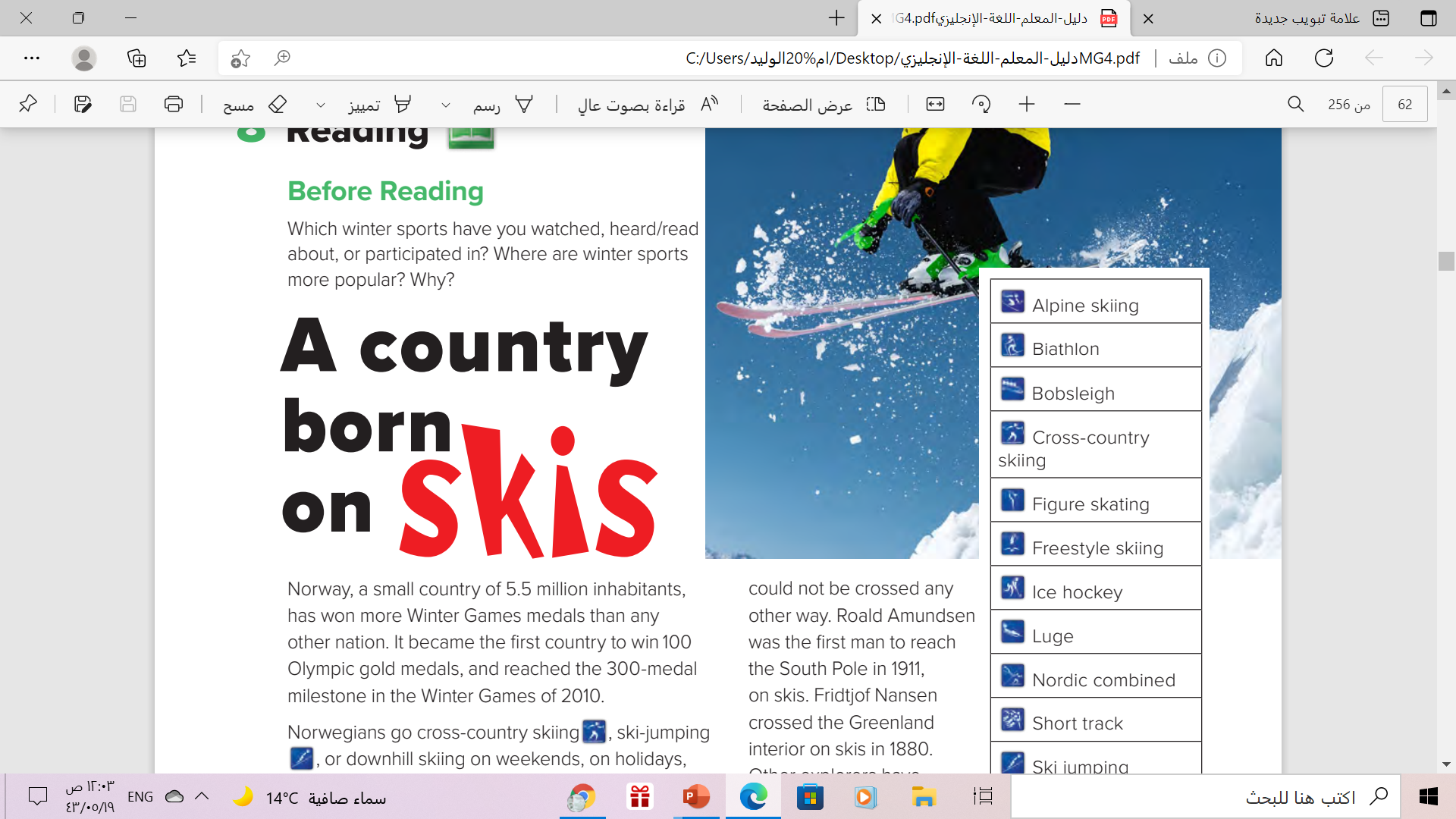 what do you think “a country born on skis” mean ?
It means that most Norwegians learn to ski from a very young age and therefore it becomes as natural as cycling or running.
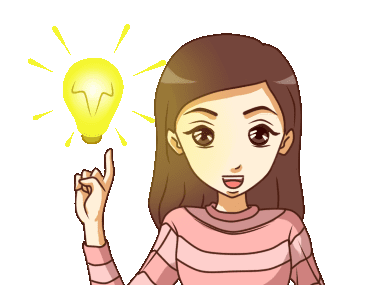 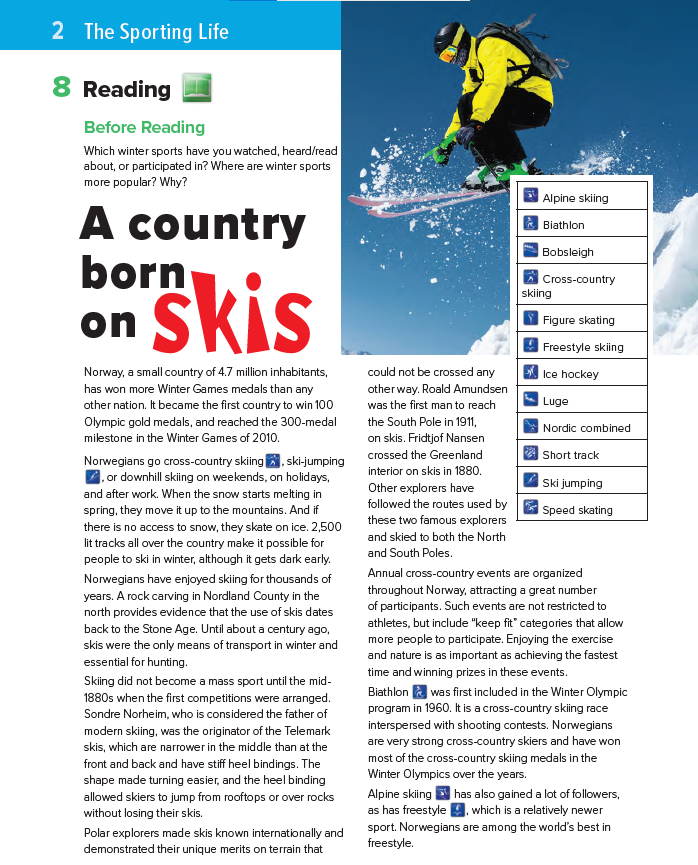 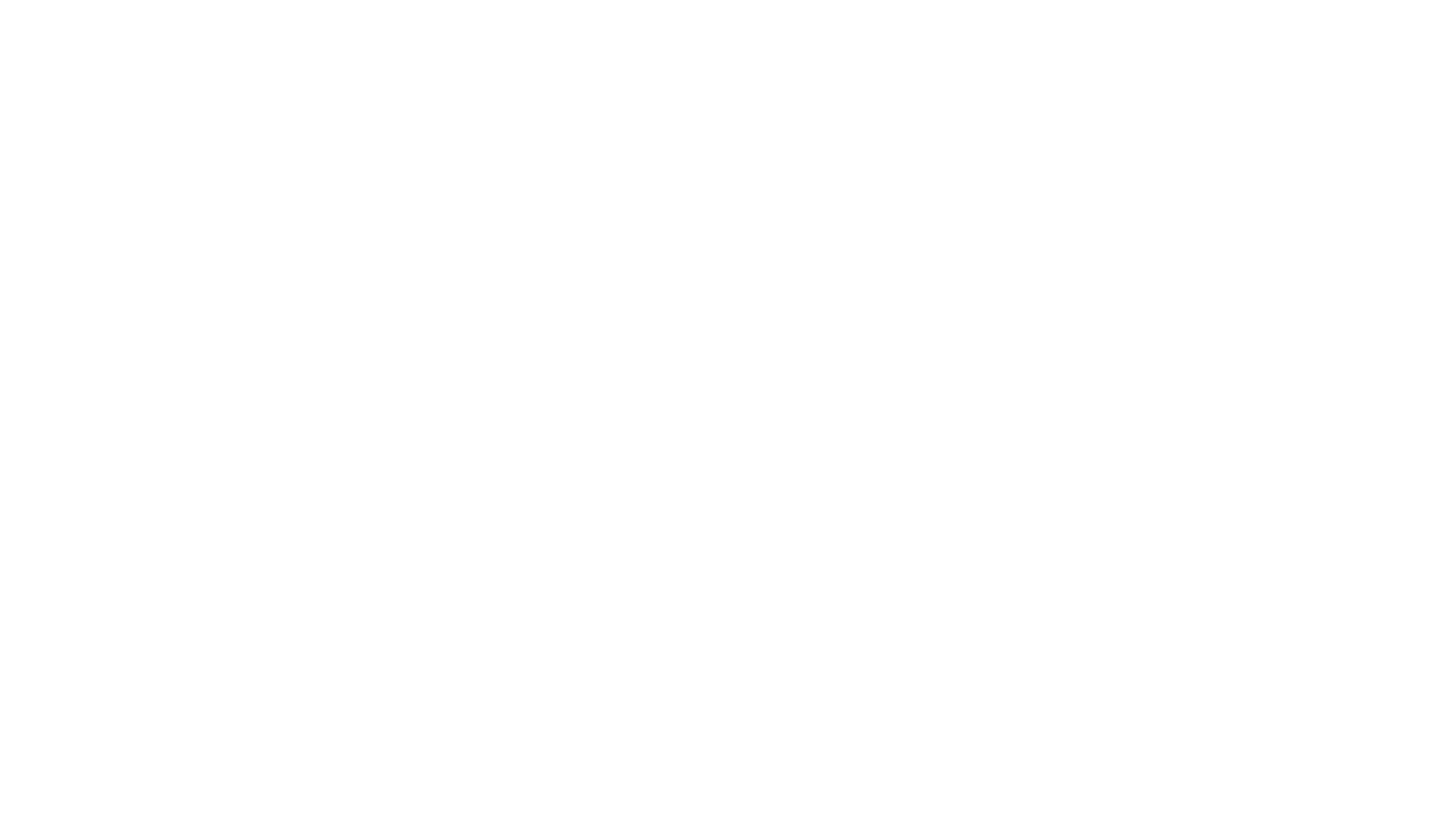 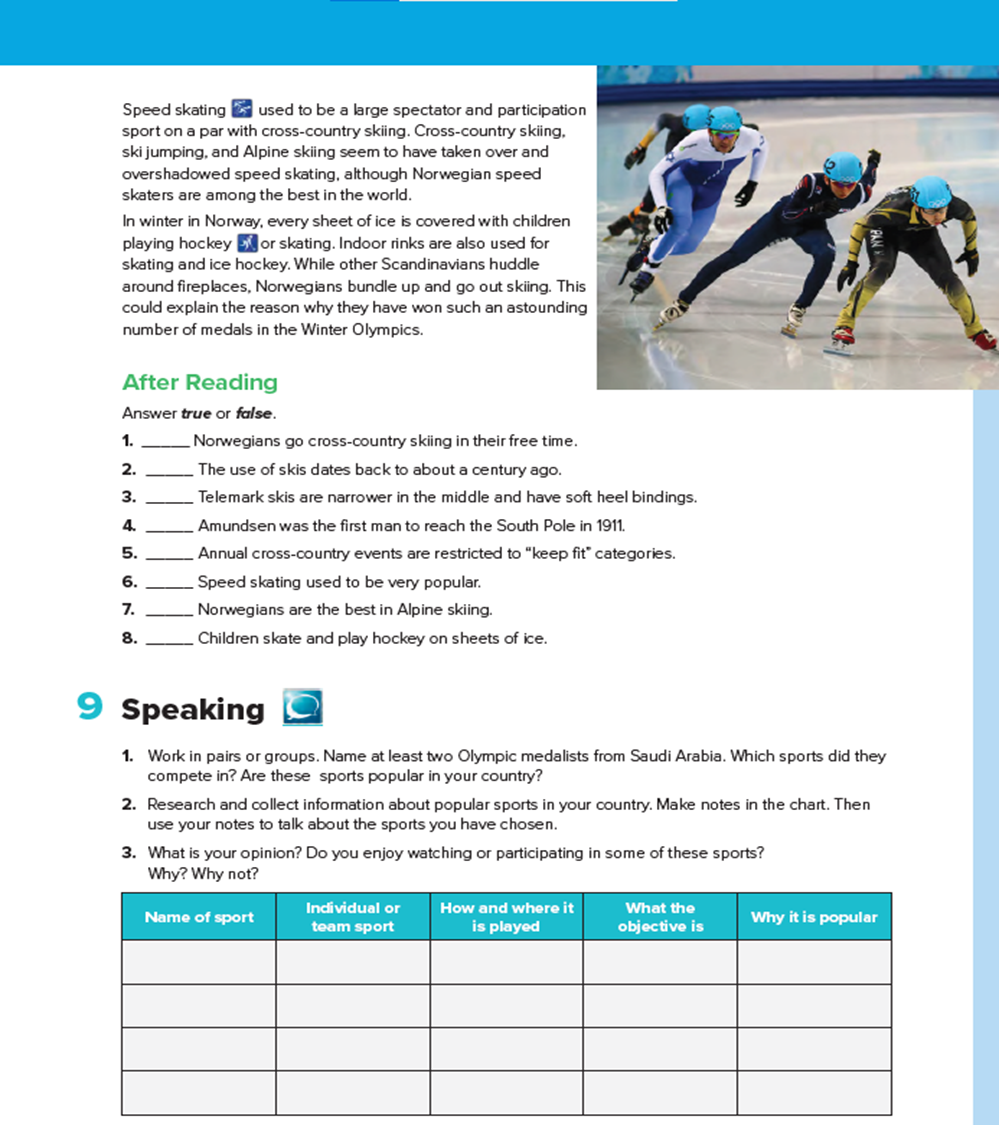 Book Open
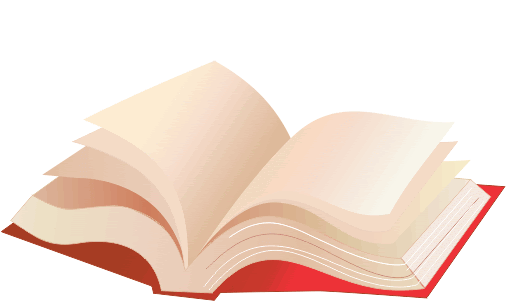 pages.(26- 27)
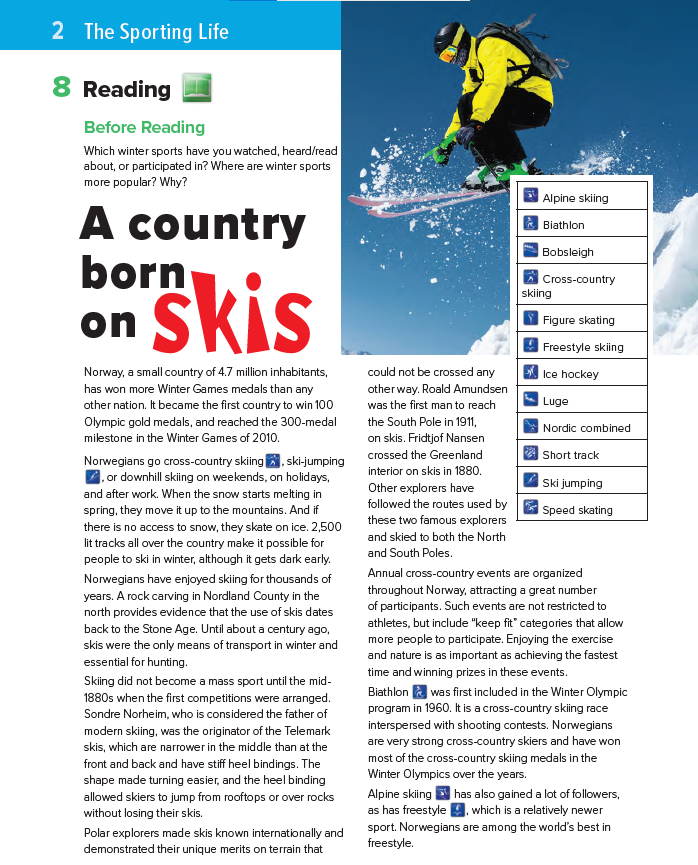 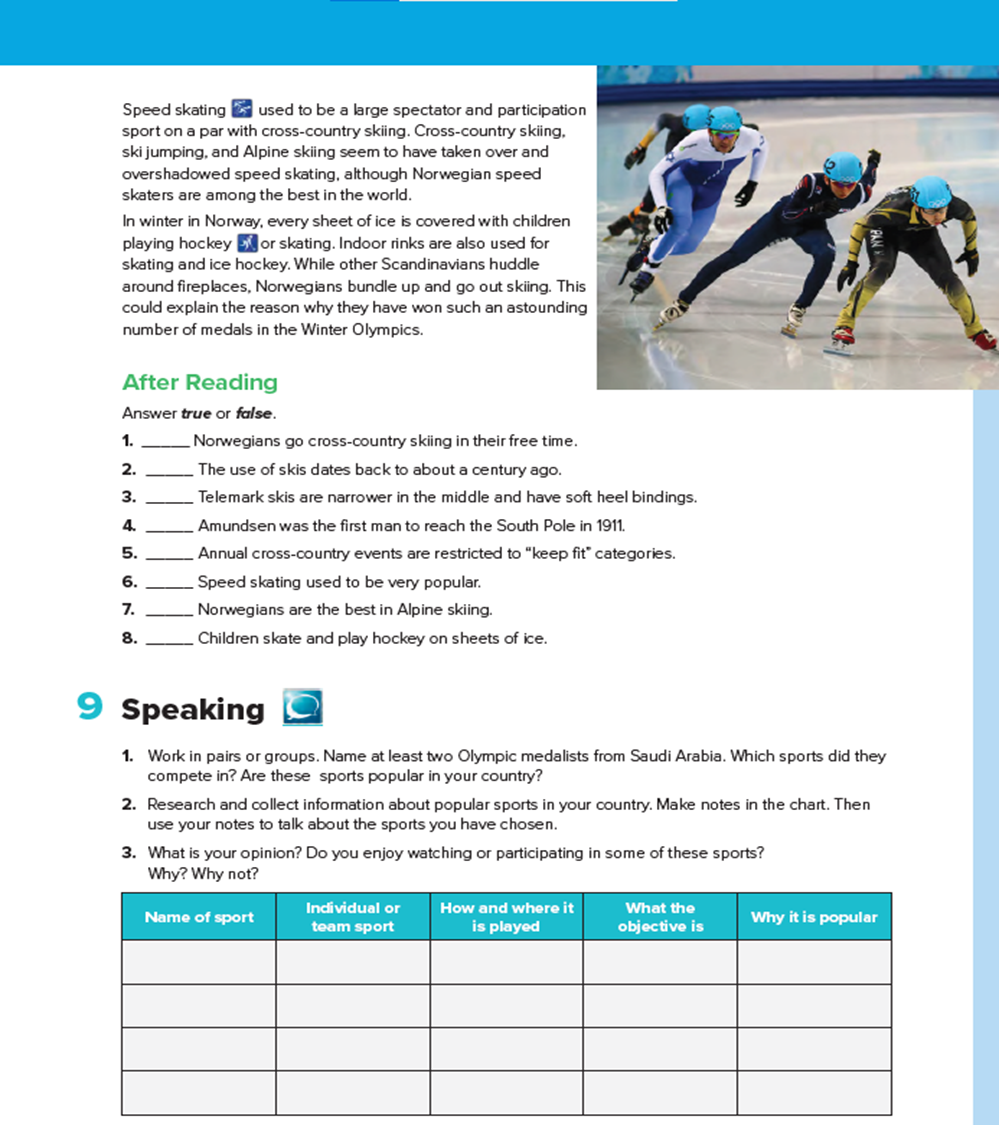 8
9
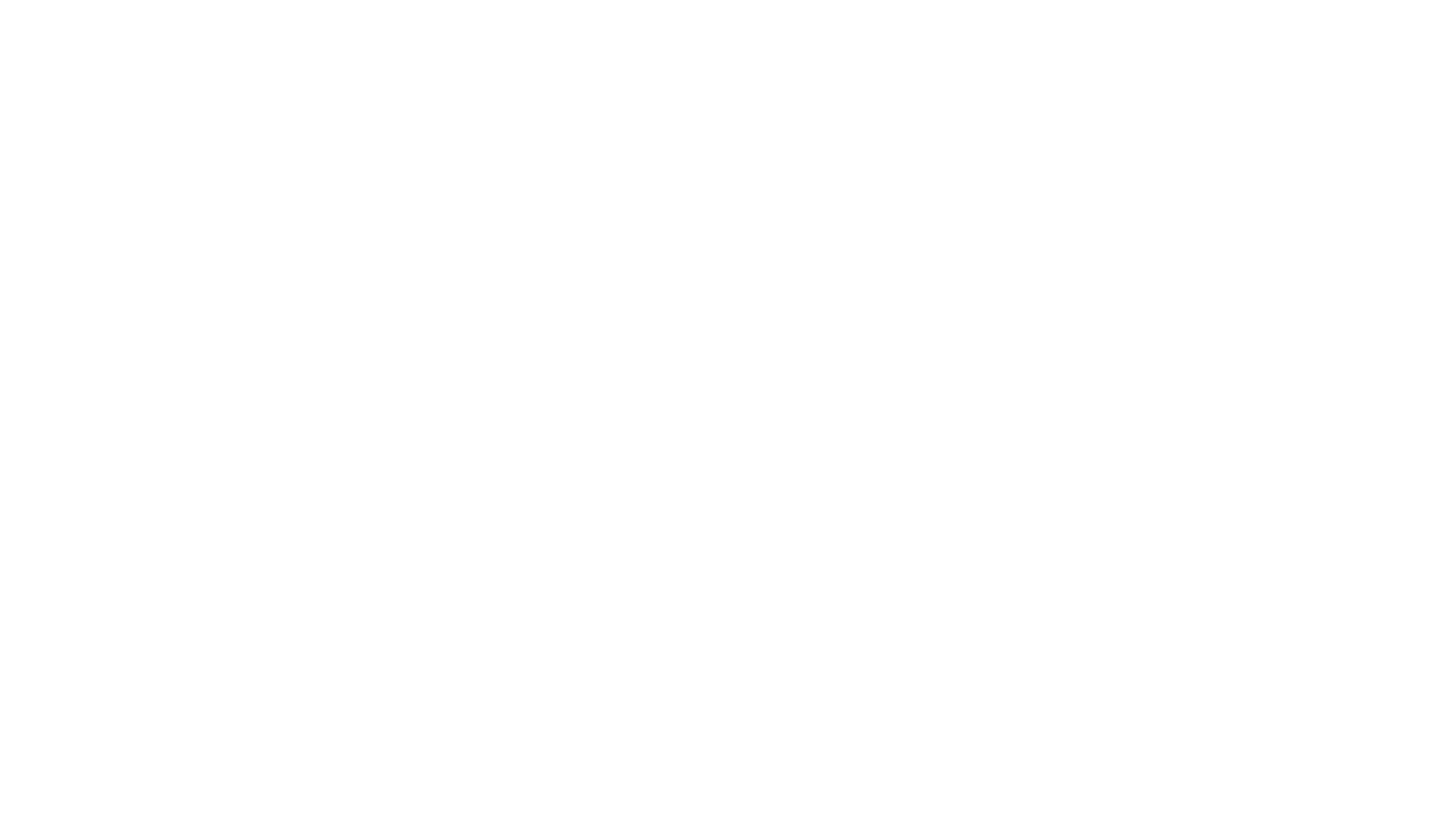 What is the title of the text?
1
A country born on skis
2
How many paragraphs are there
5
3
6
9 paragraphs
7
4
Reading Strategy
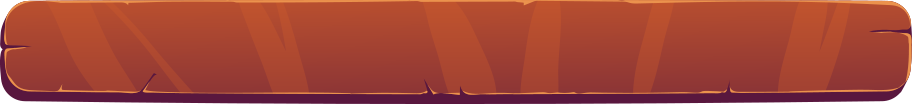 Timed reading
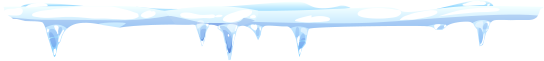 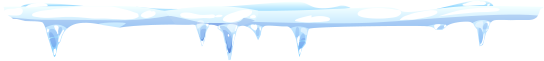 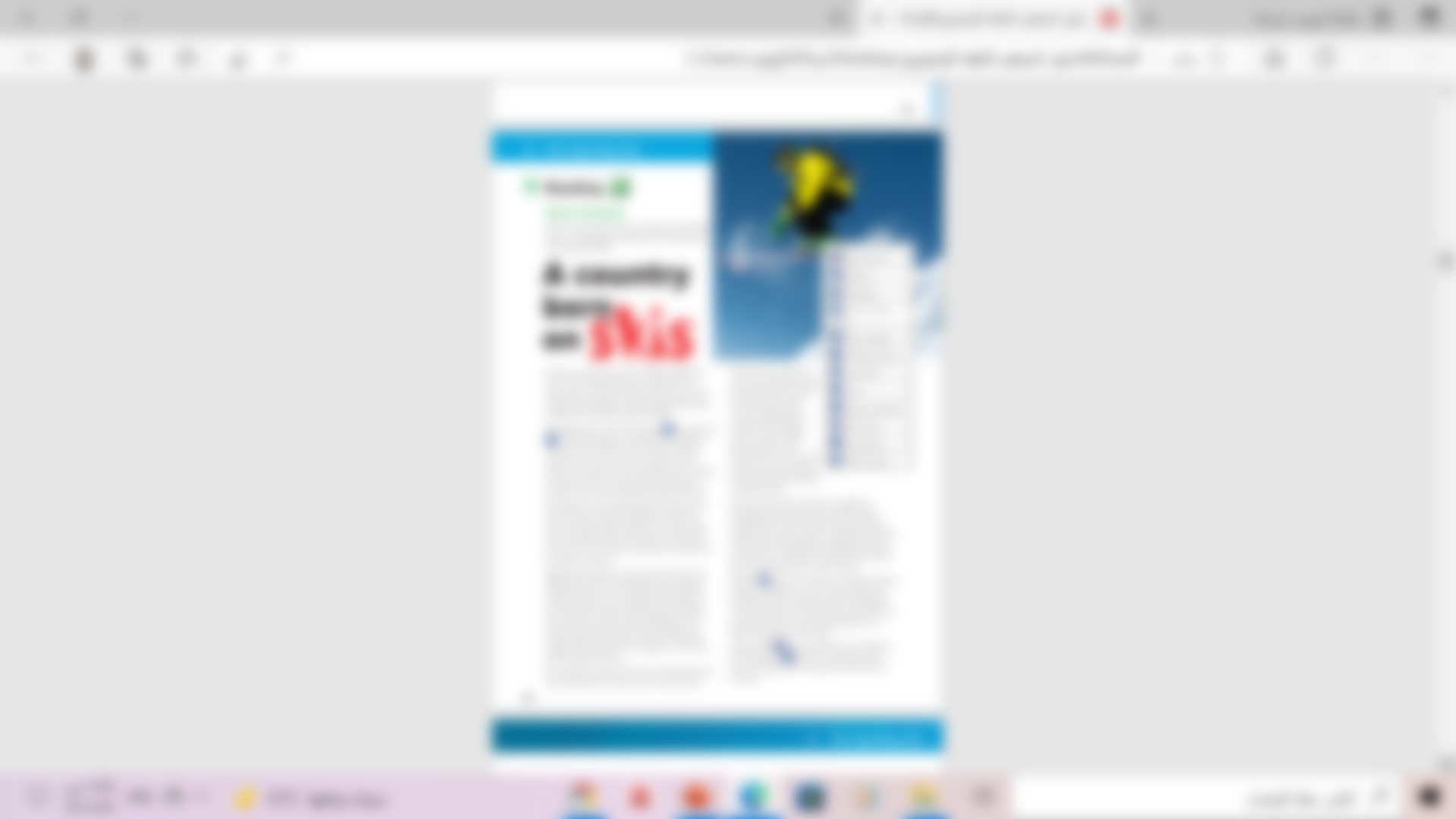 READING STRATEGY Timed Reading
When do Norwegians go cross-country skiing?
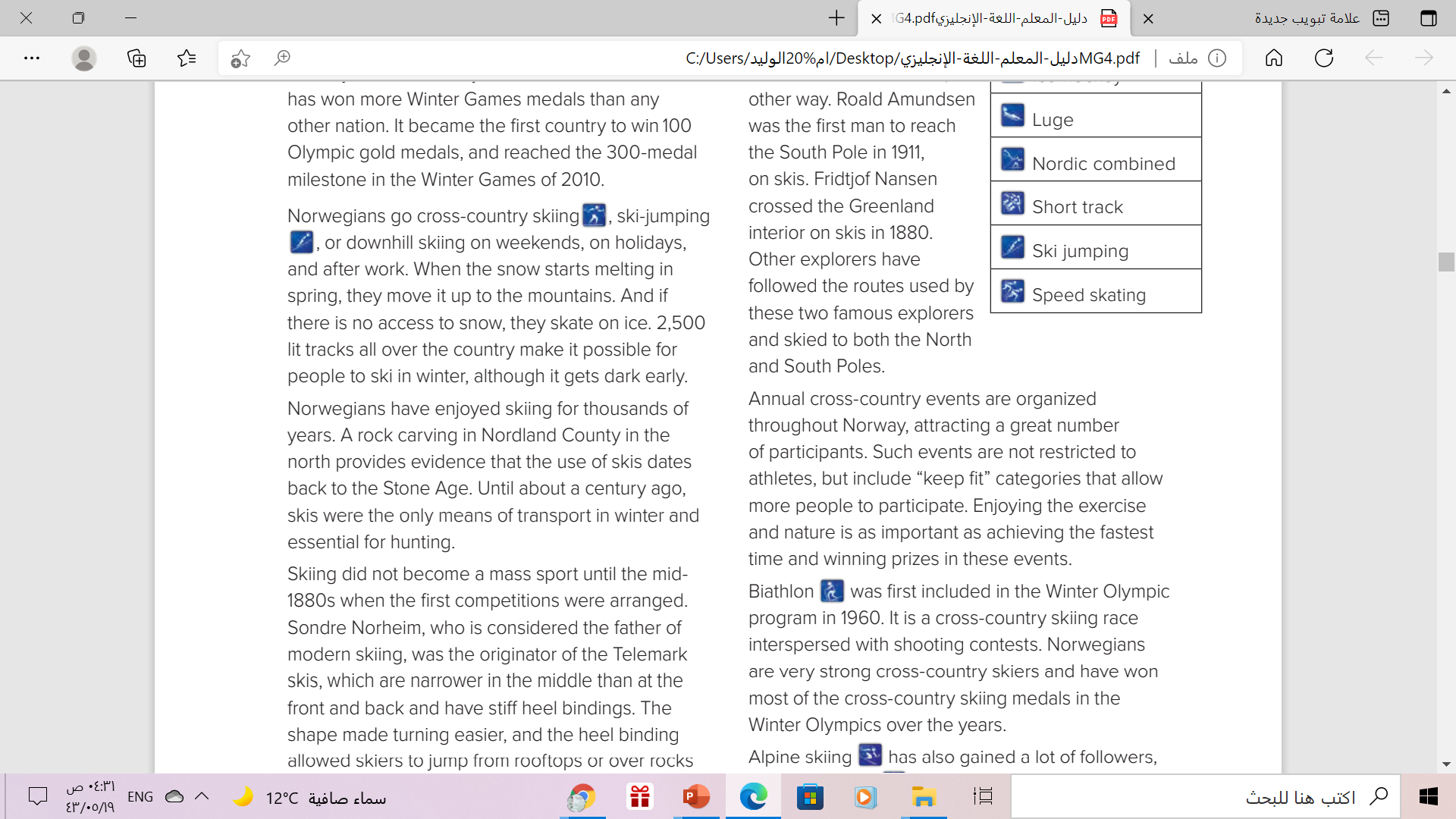 What do they do if there is no access to snow?
Is it possible for people to ski in winter in the dark?
How important were skis a century ago?
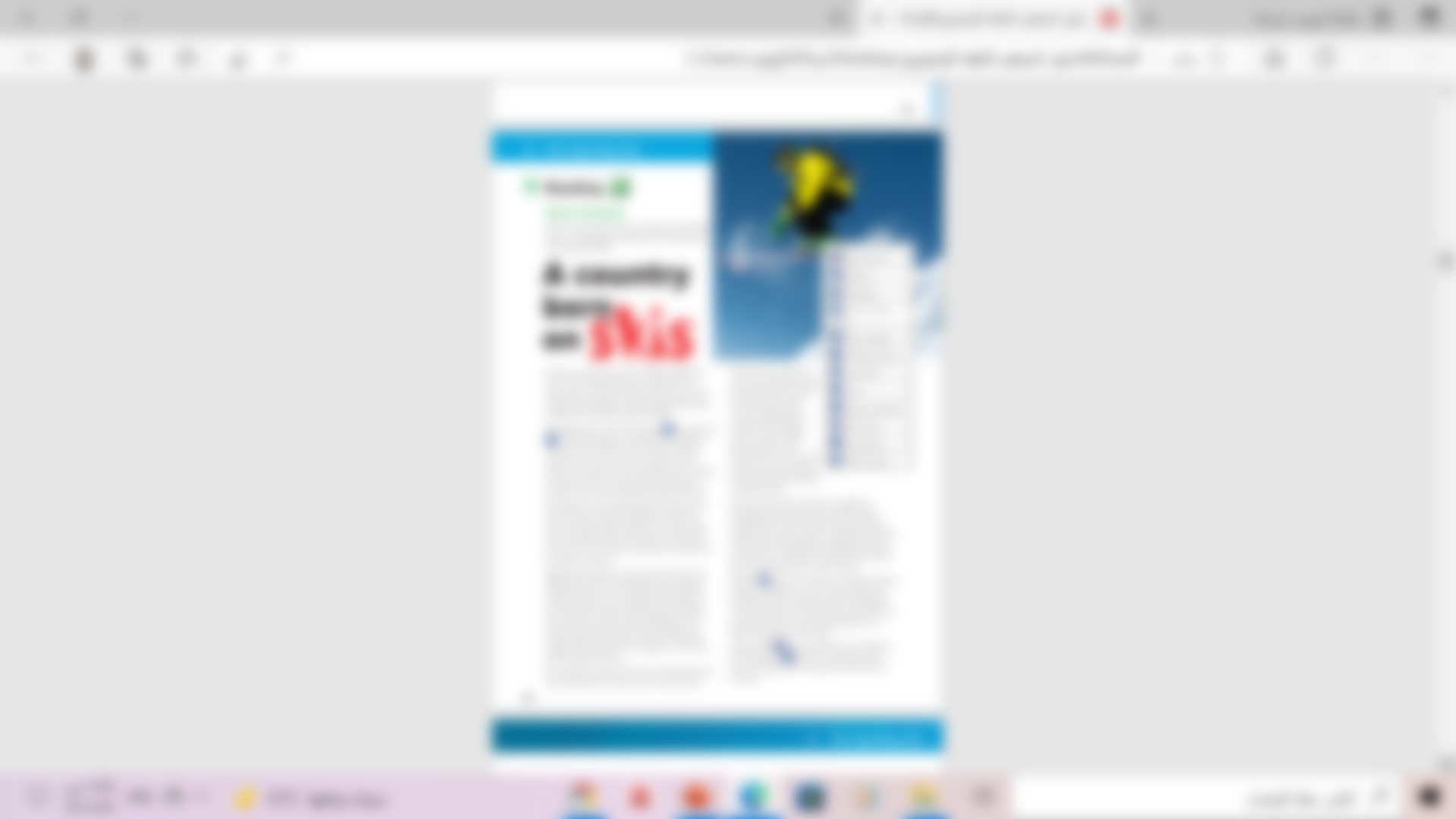 READING STRATEGY Timed Reading
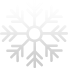 Who is considered to be the father of modern skiing?
What was important about the Telemark skis?
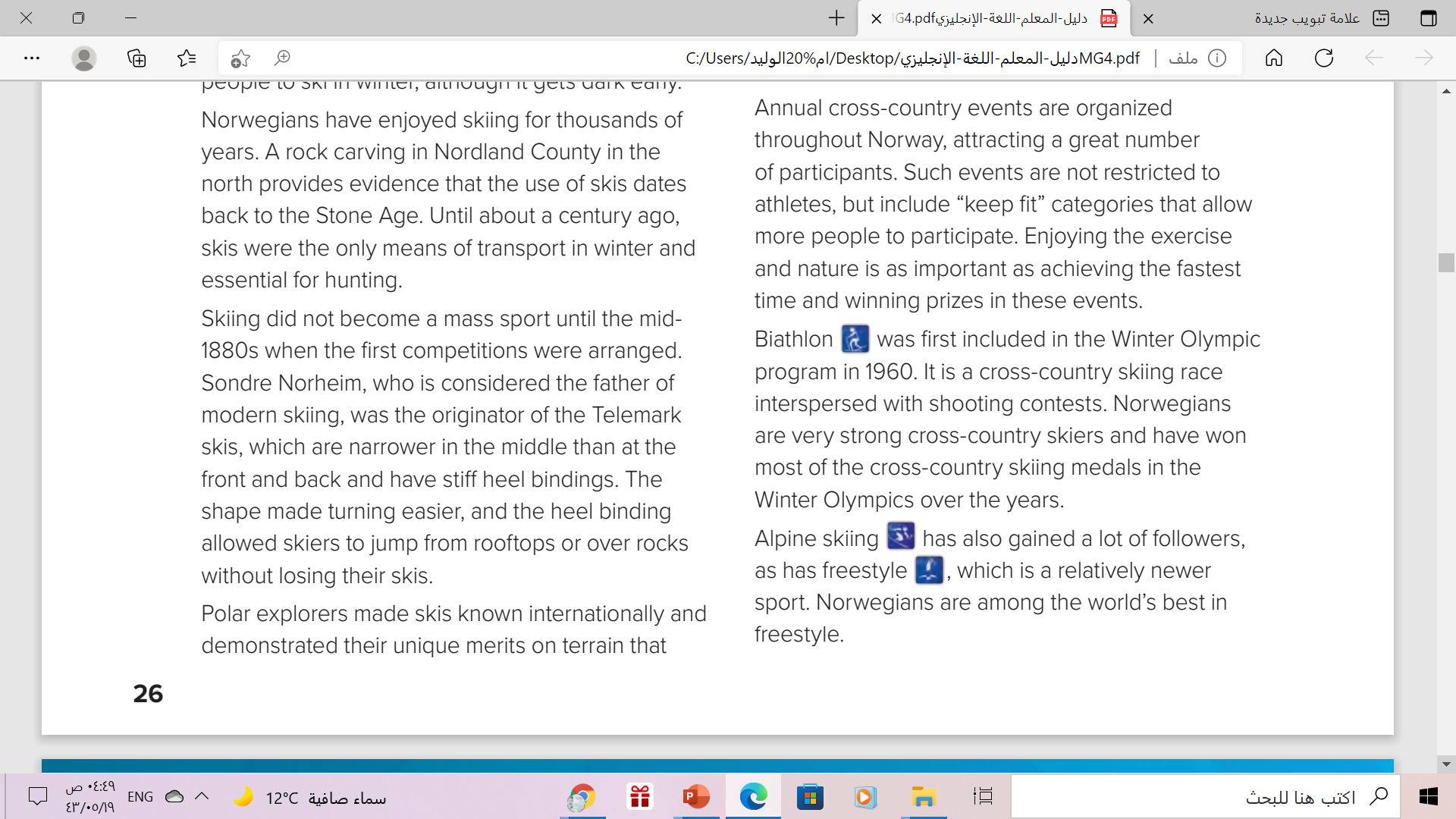 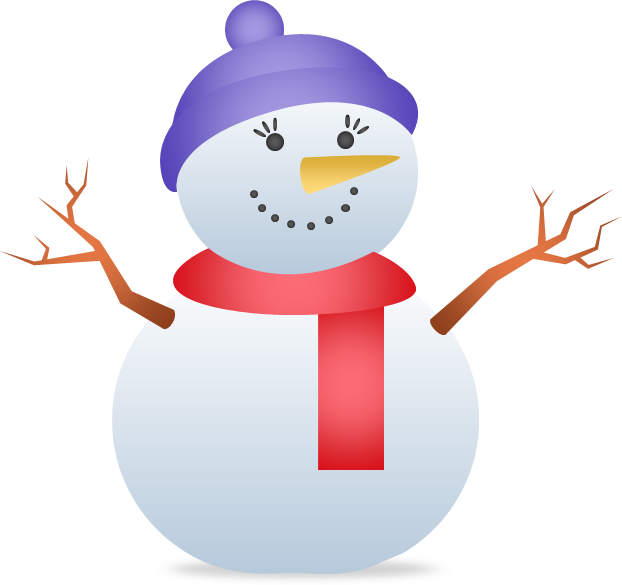 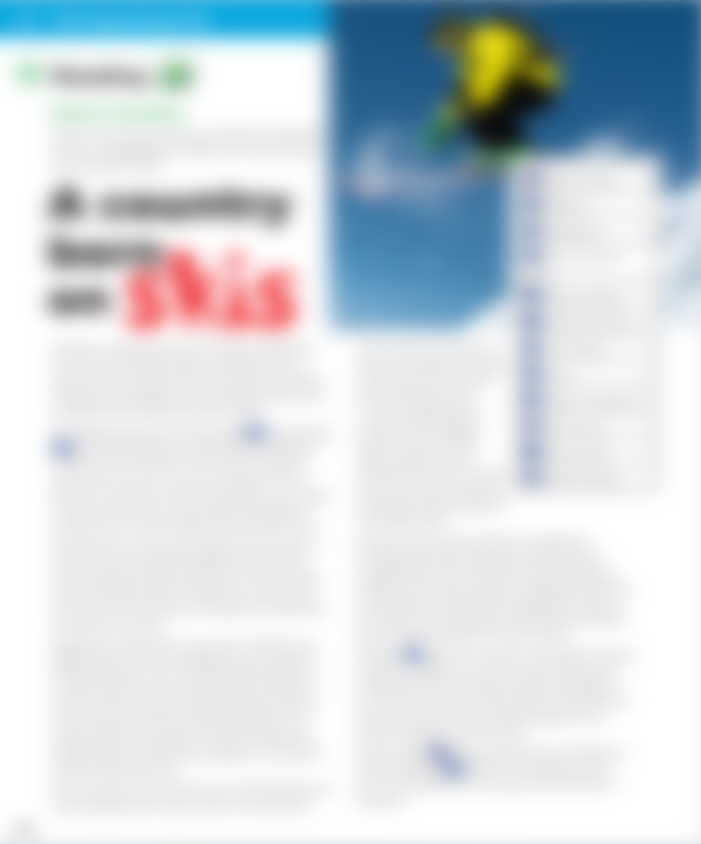 READING STRATEGY Timed Reading
Who was the first man to reach the South Pole?
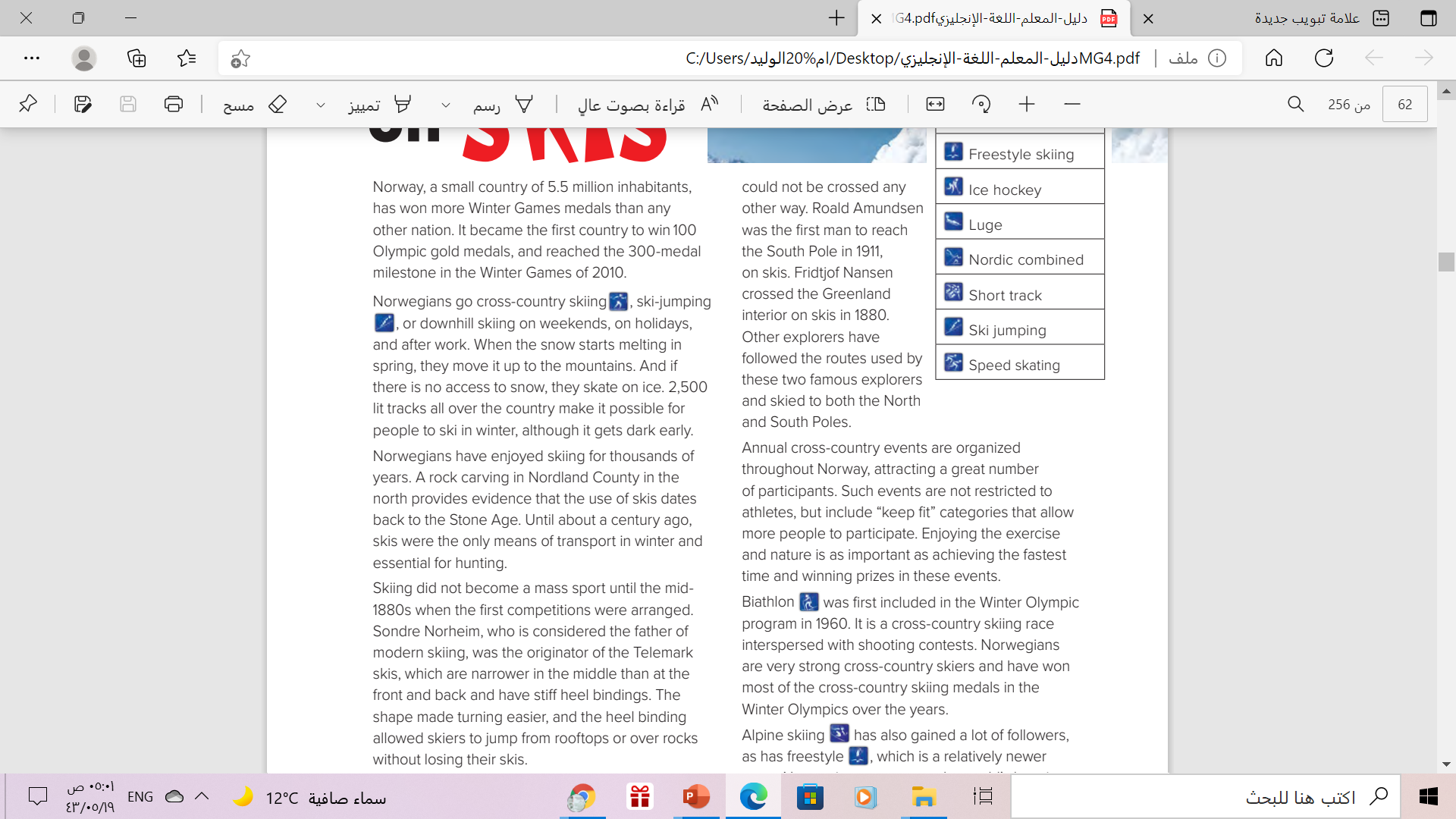 Is Biathlon an Olympic sport?
Which country has won most of the Olympic medals in cross-country skiing?
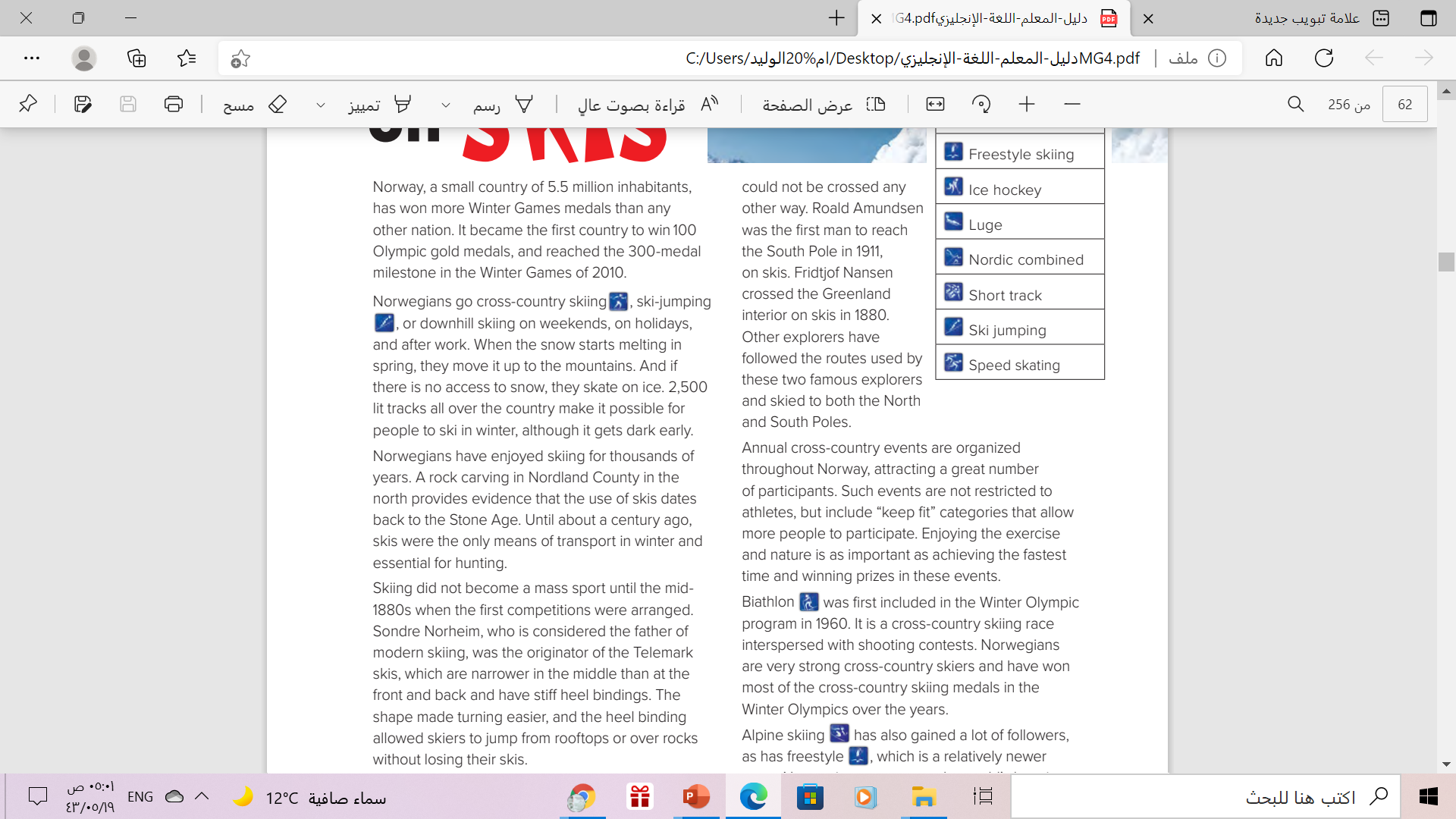 Norway
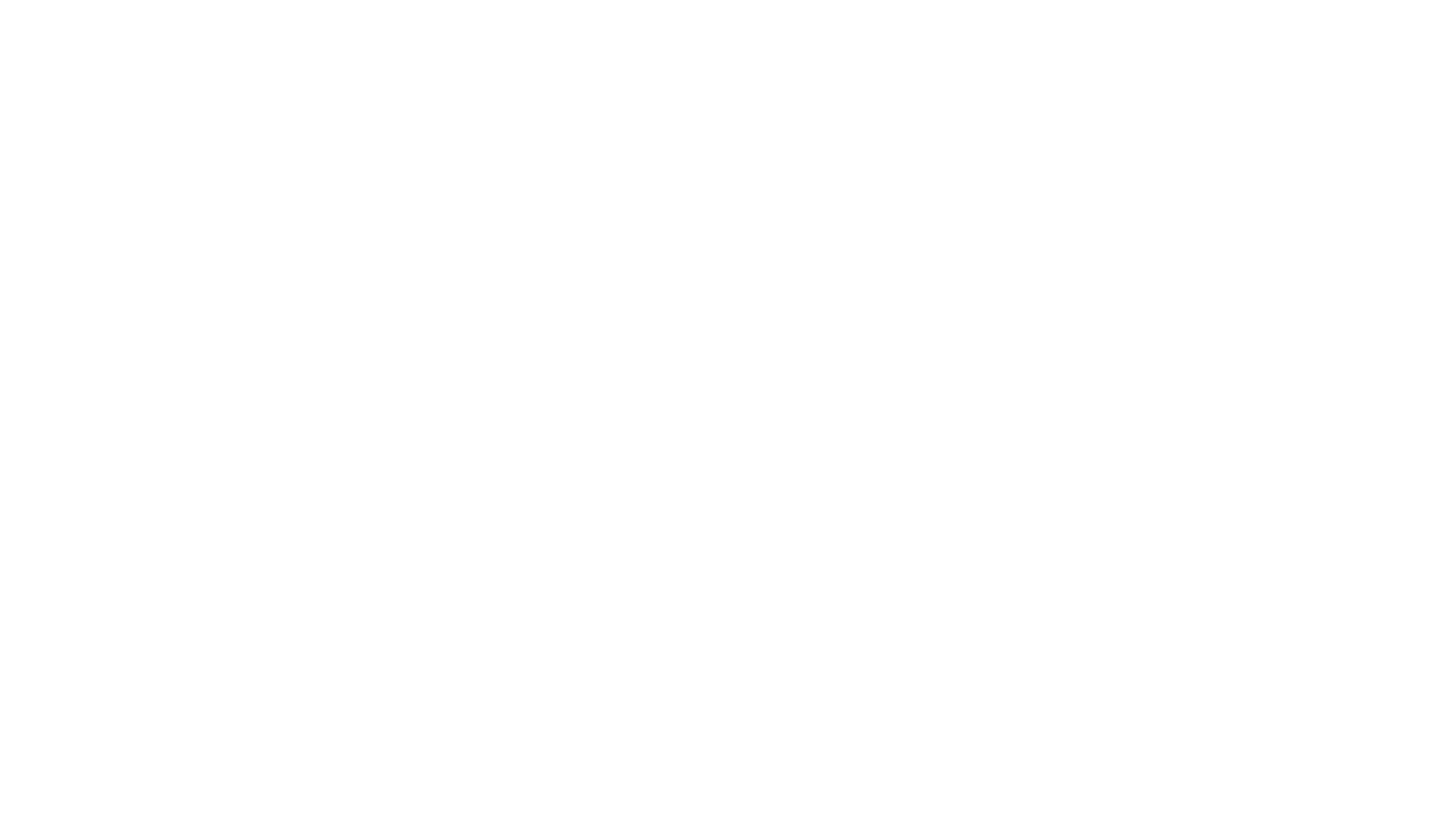 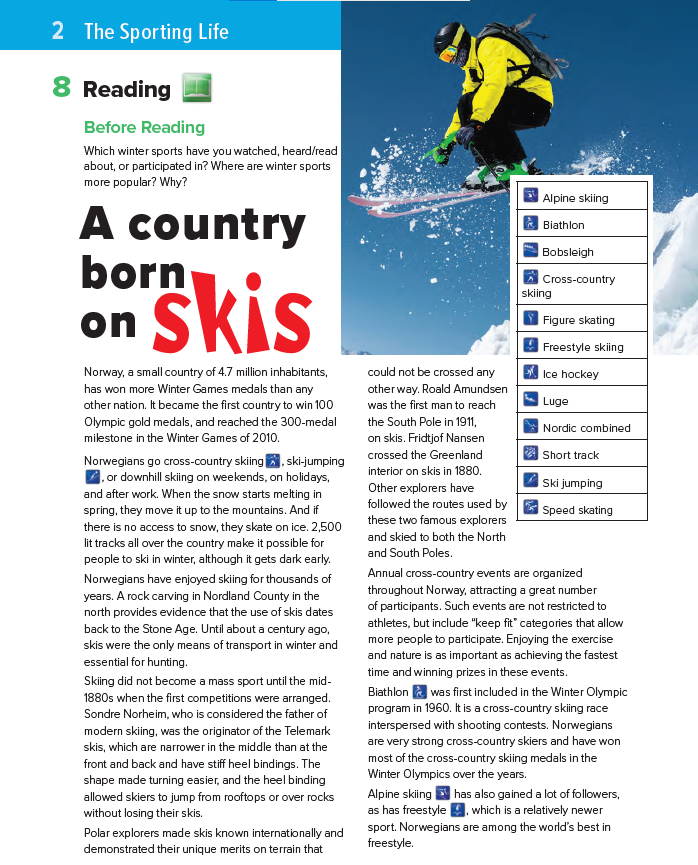 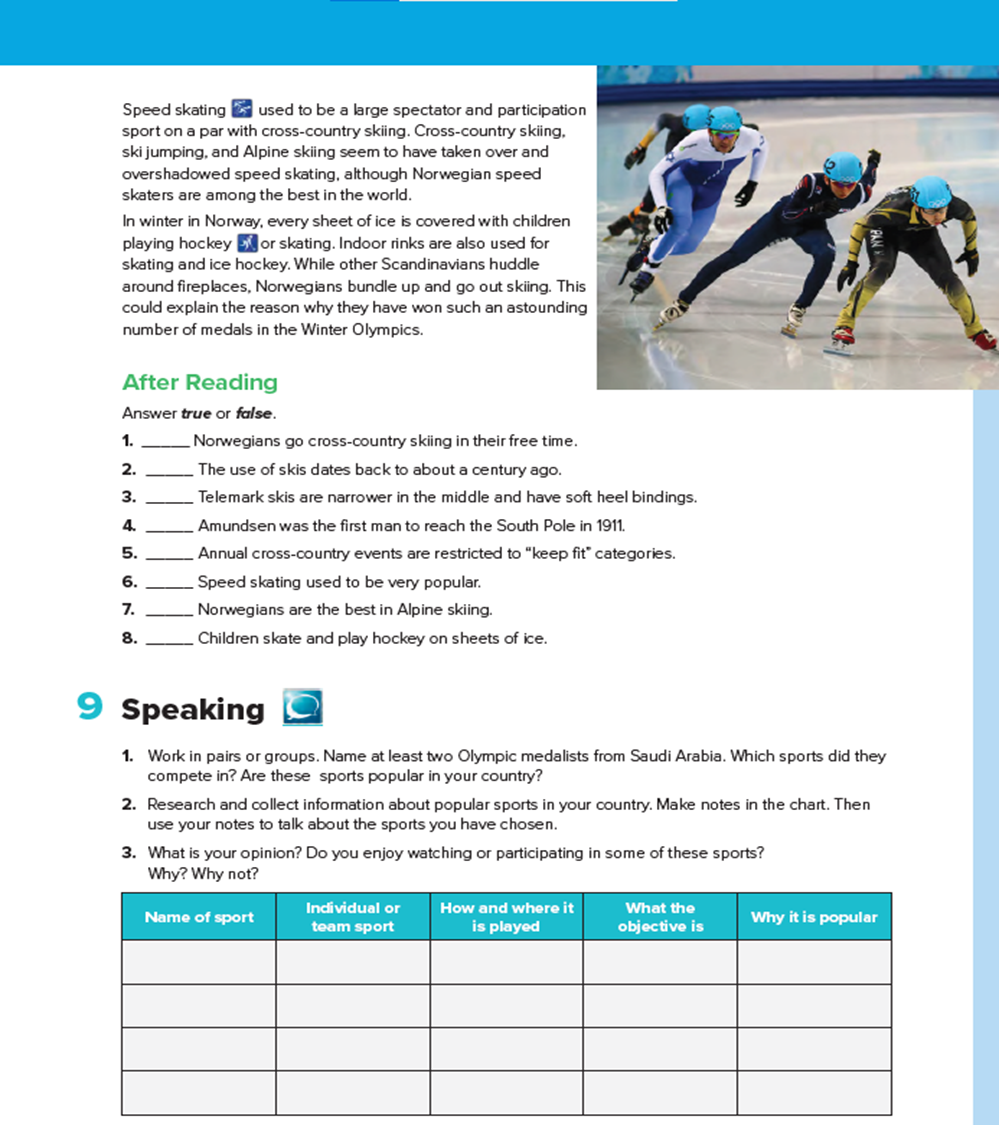 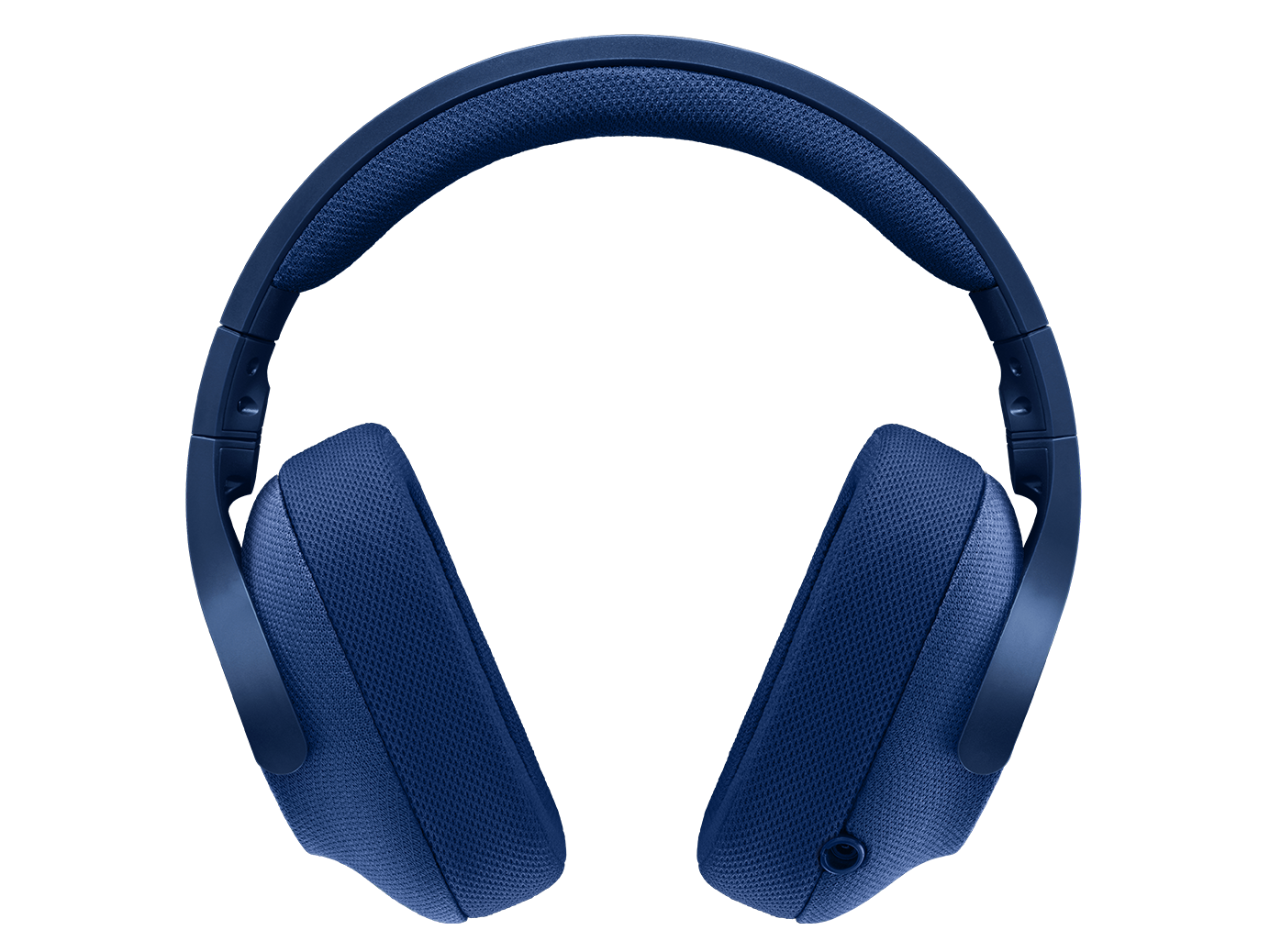 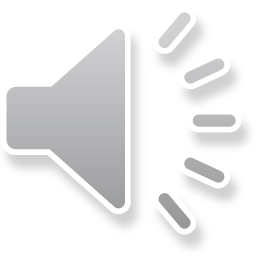 Read along as you listen
pages.(26- 27)
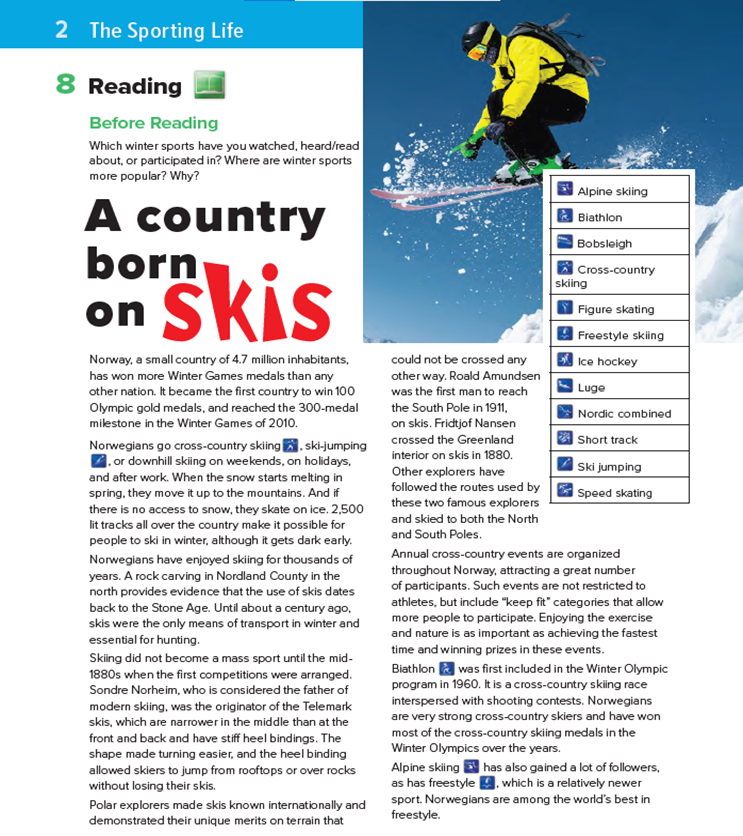 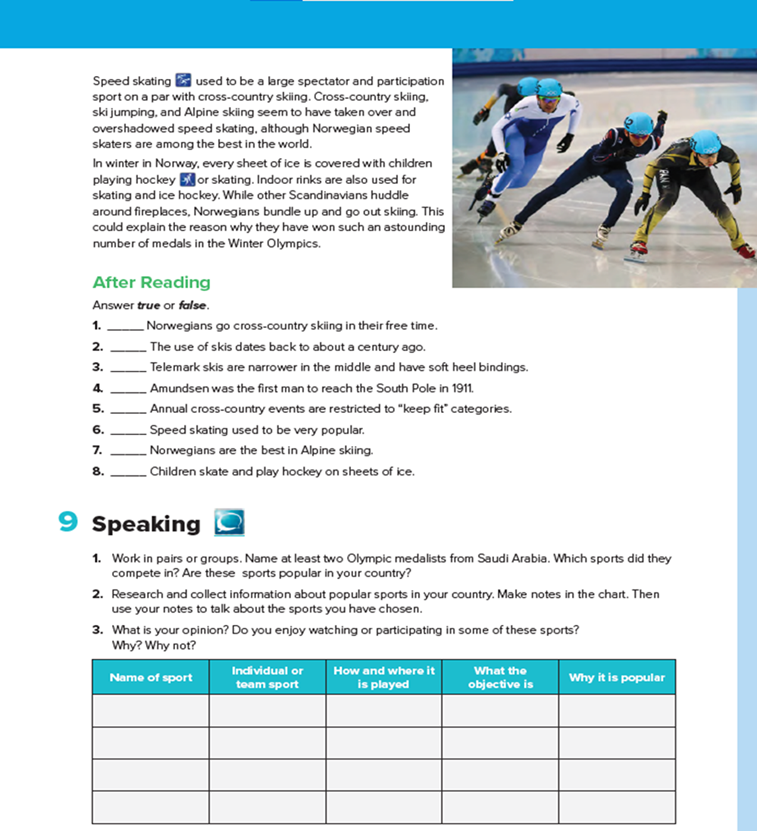 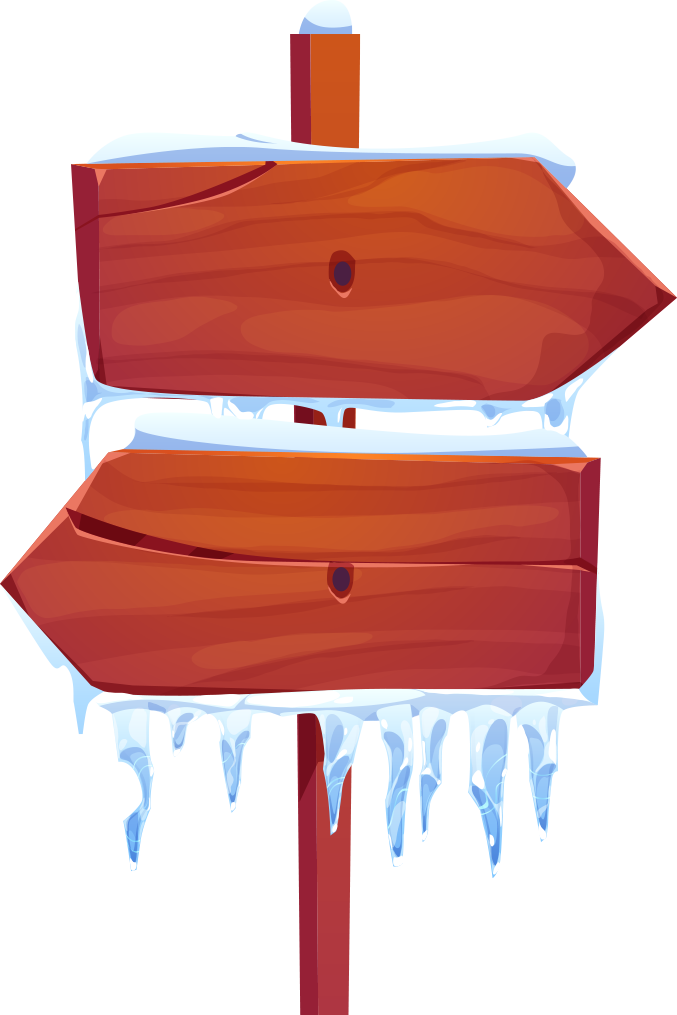 Awesome words
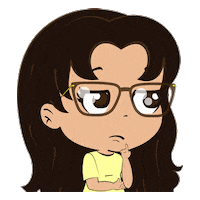 Look at the words in Vocabulary Building on page 25. Find and underline the words in the reading.
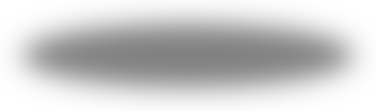 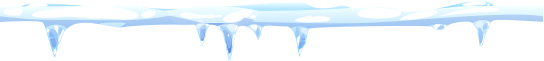 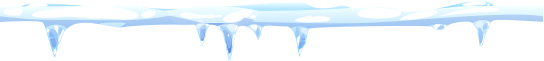 Book Open
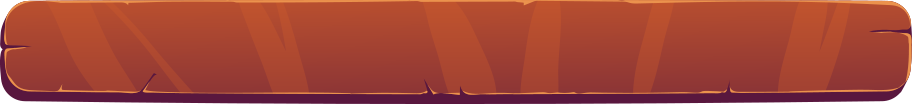 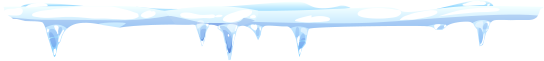 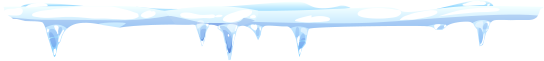 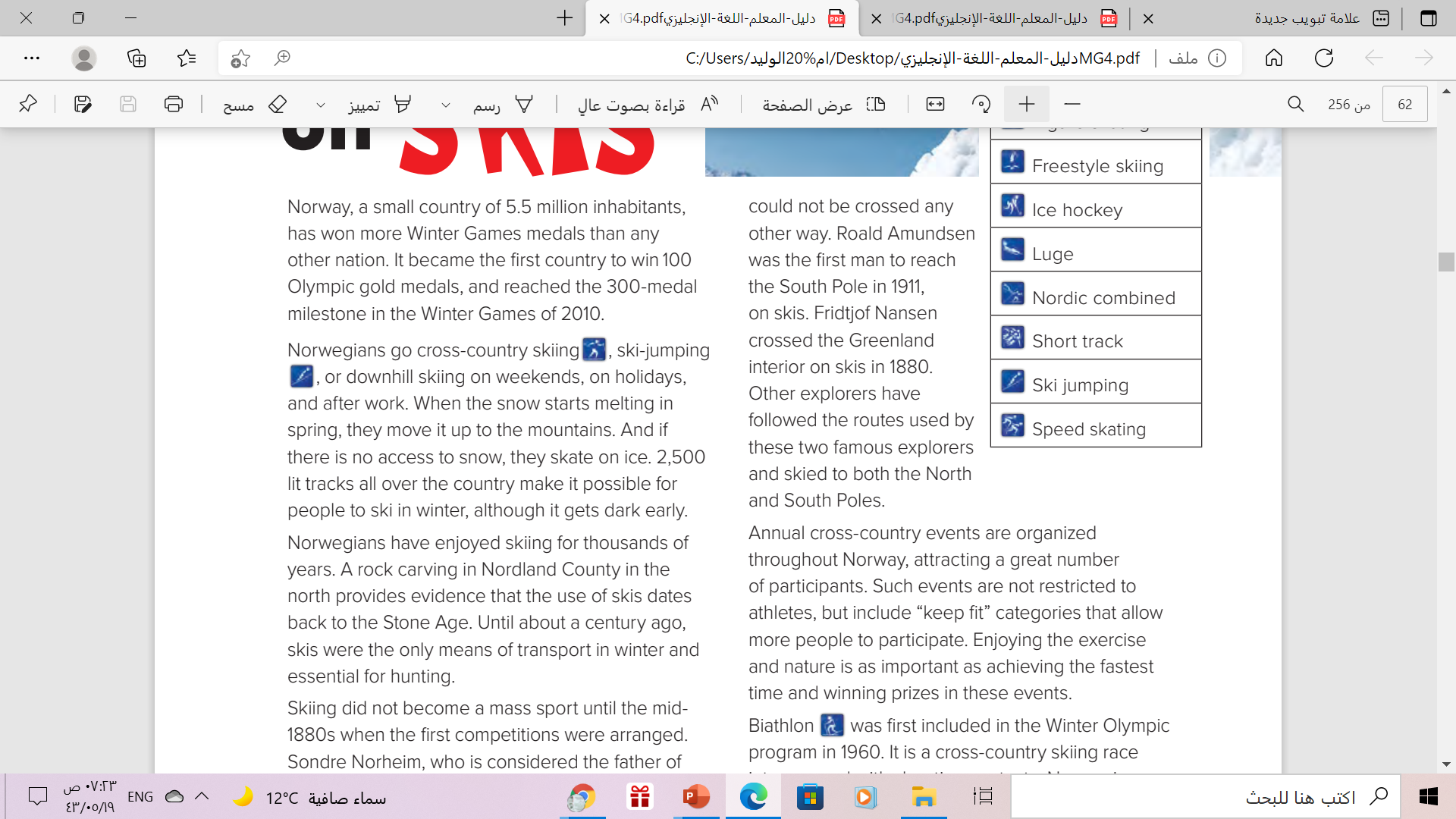 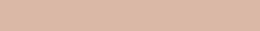 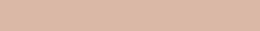 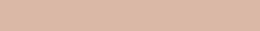 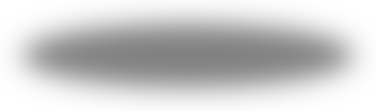 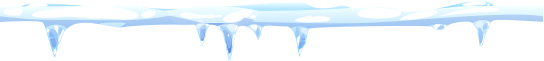 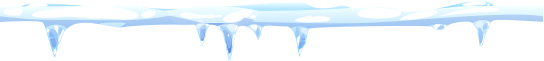 Book Open
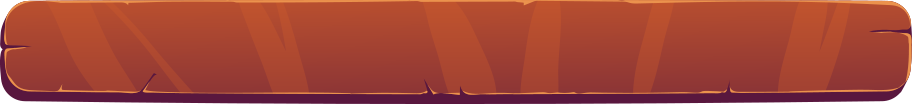 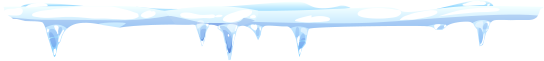 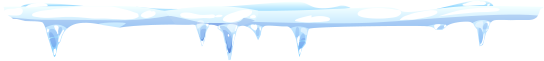 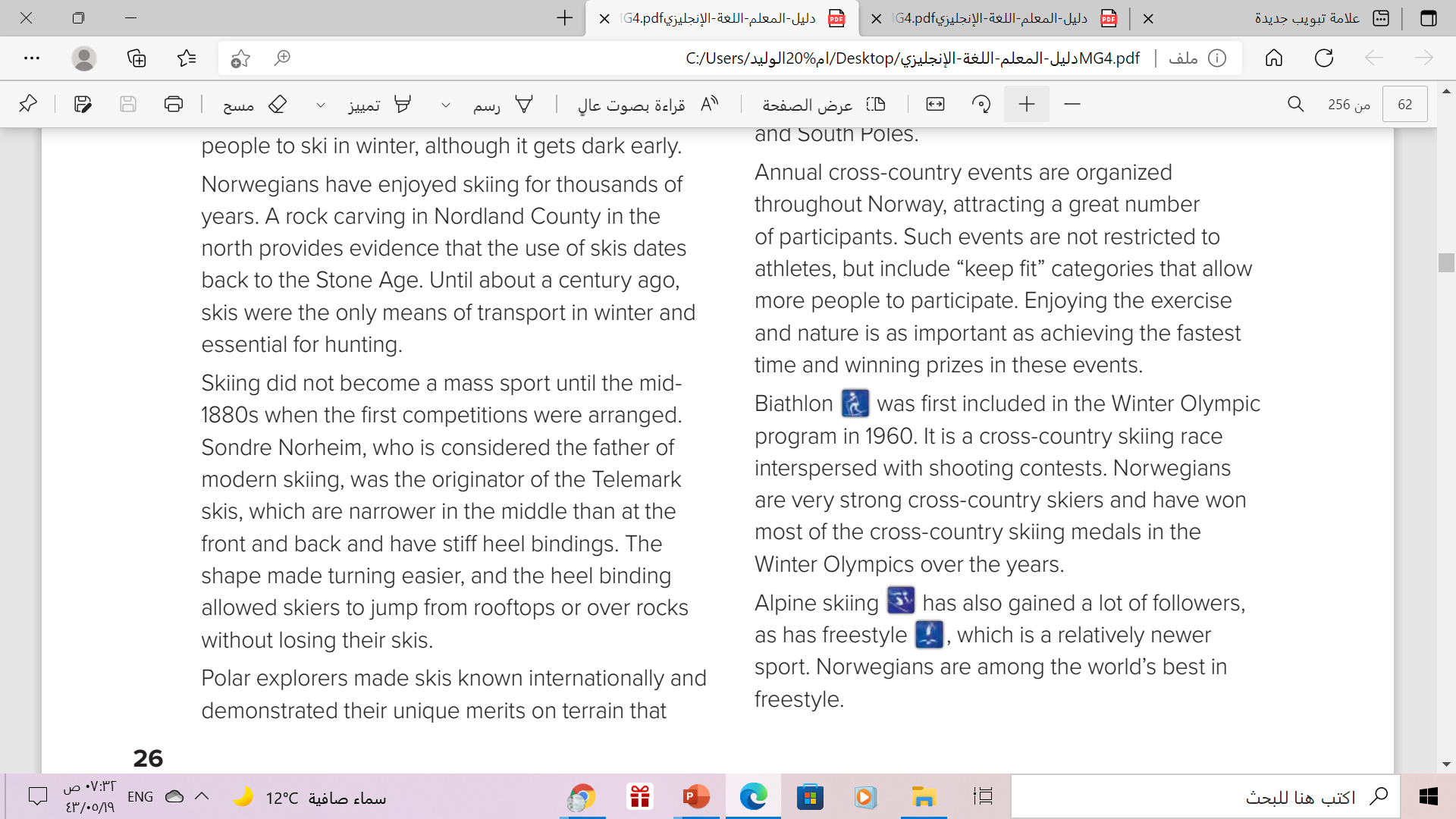 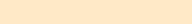 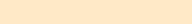 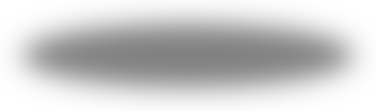 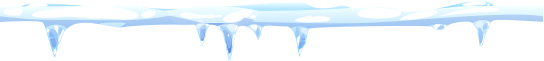 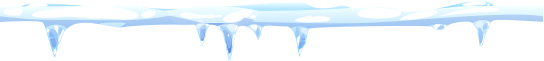 Book Open
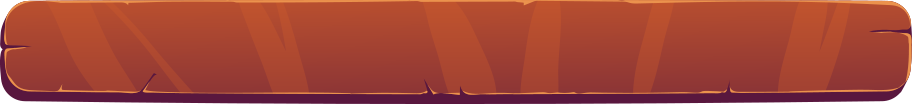 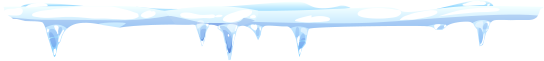 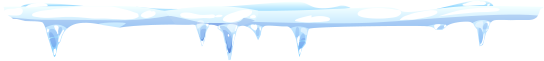 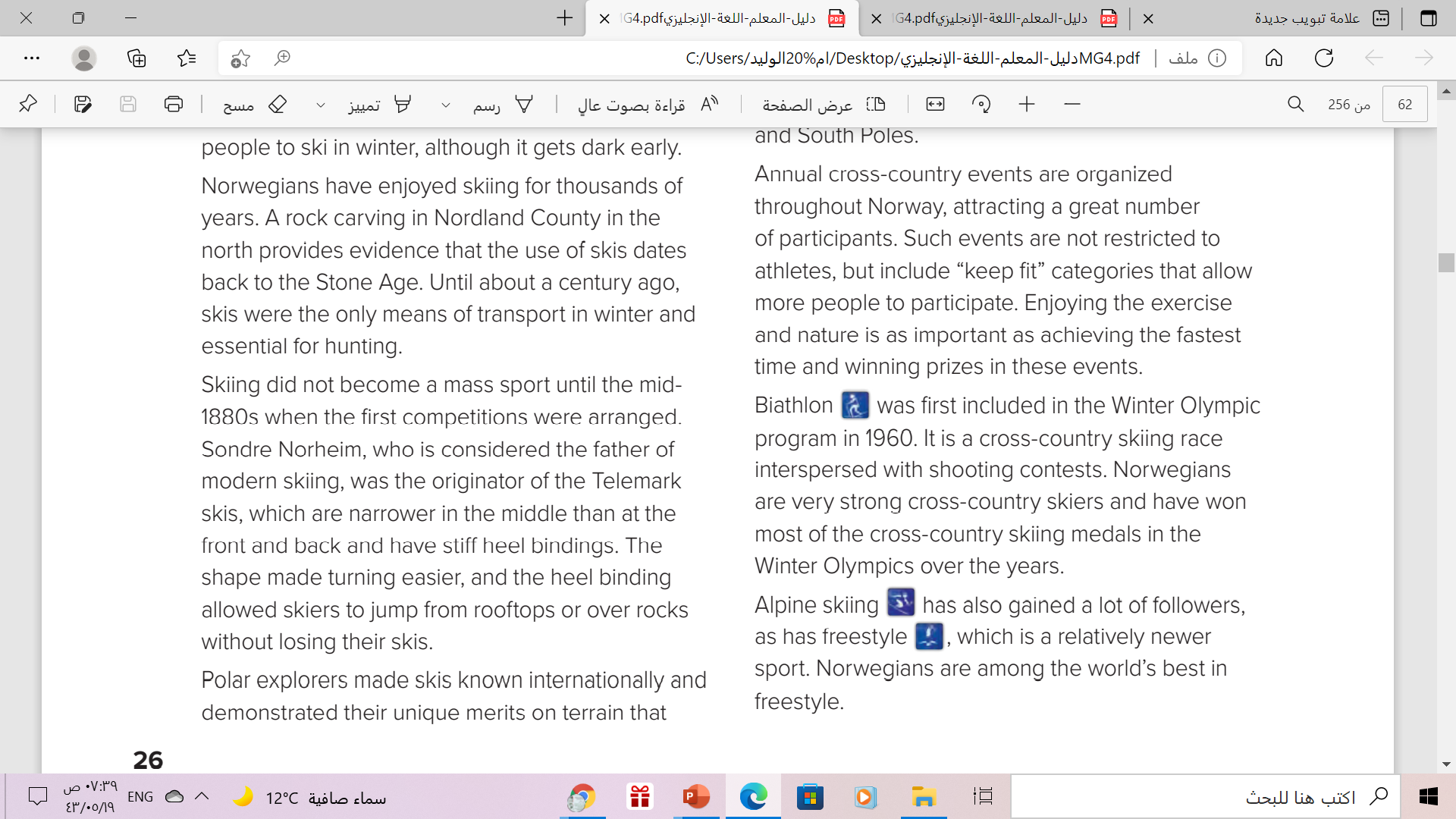 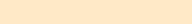 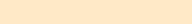 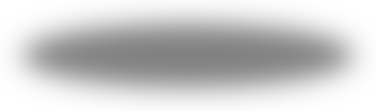 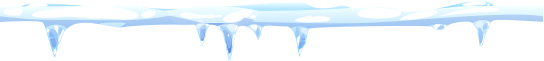 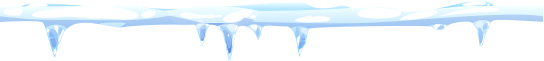 Book Open
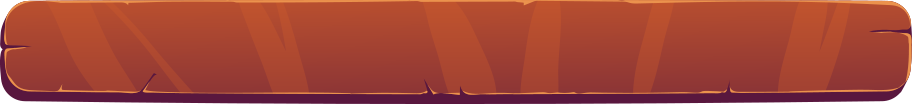 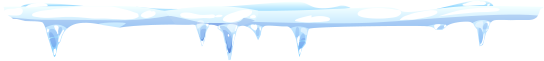 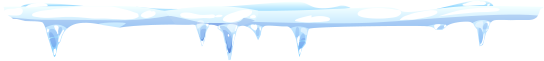 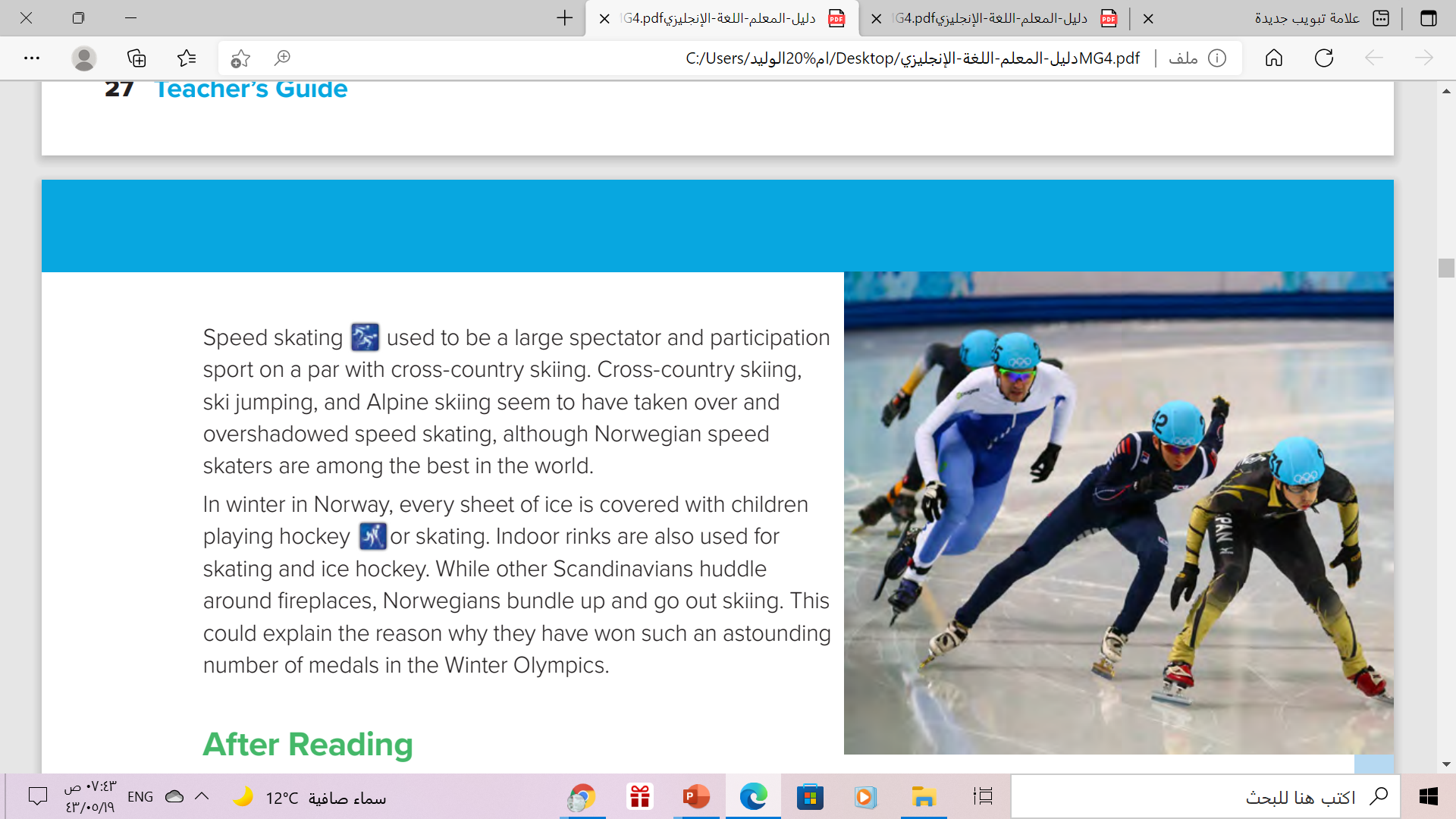 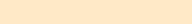 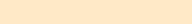 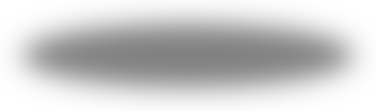 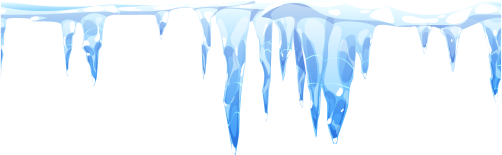 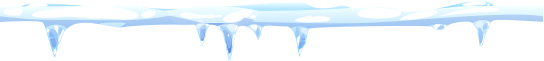 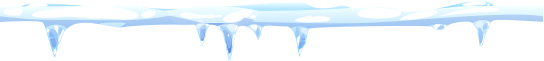 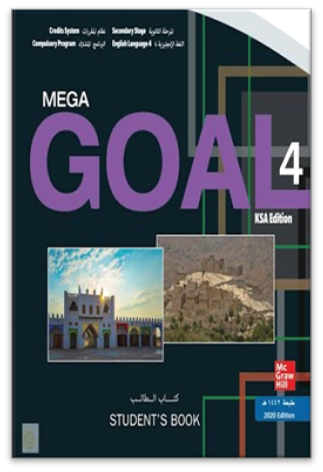 Book Open
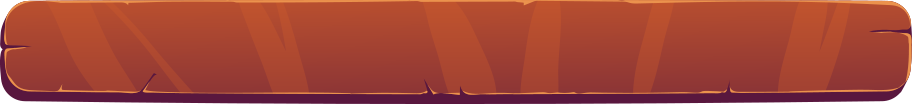 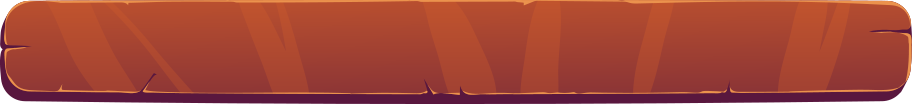 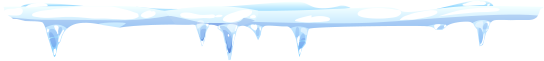 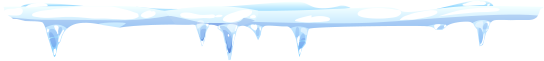 Page ( 27 )
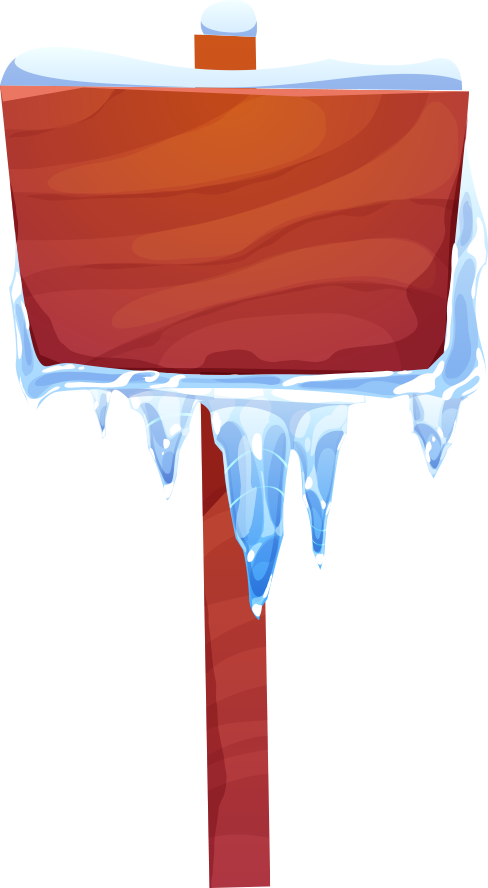 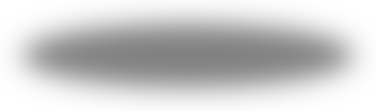 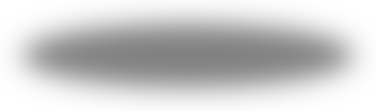 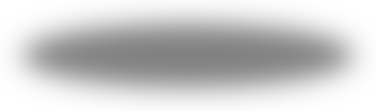 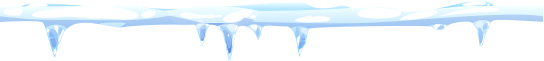 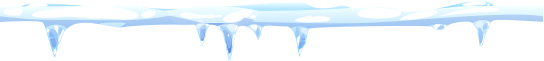 After Reading
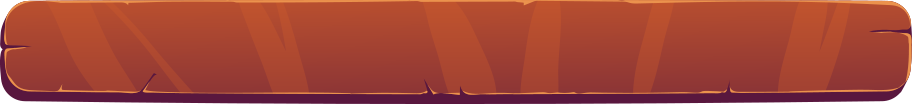 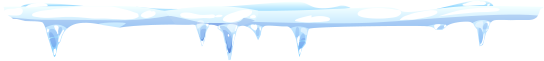 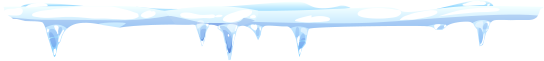 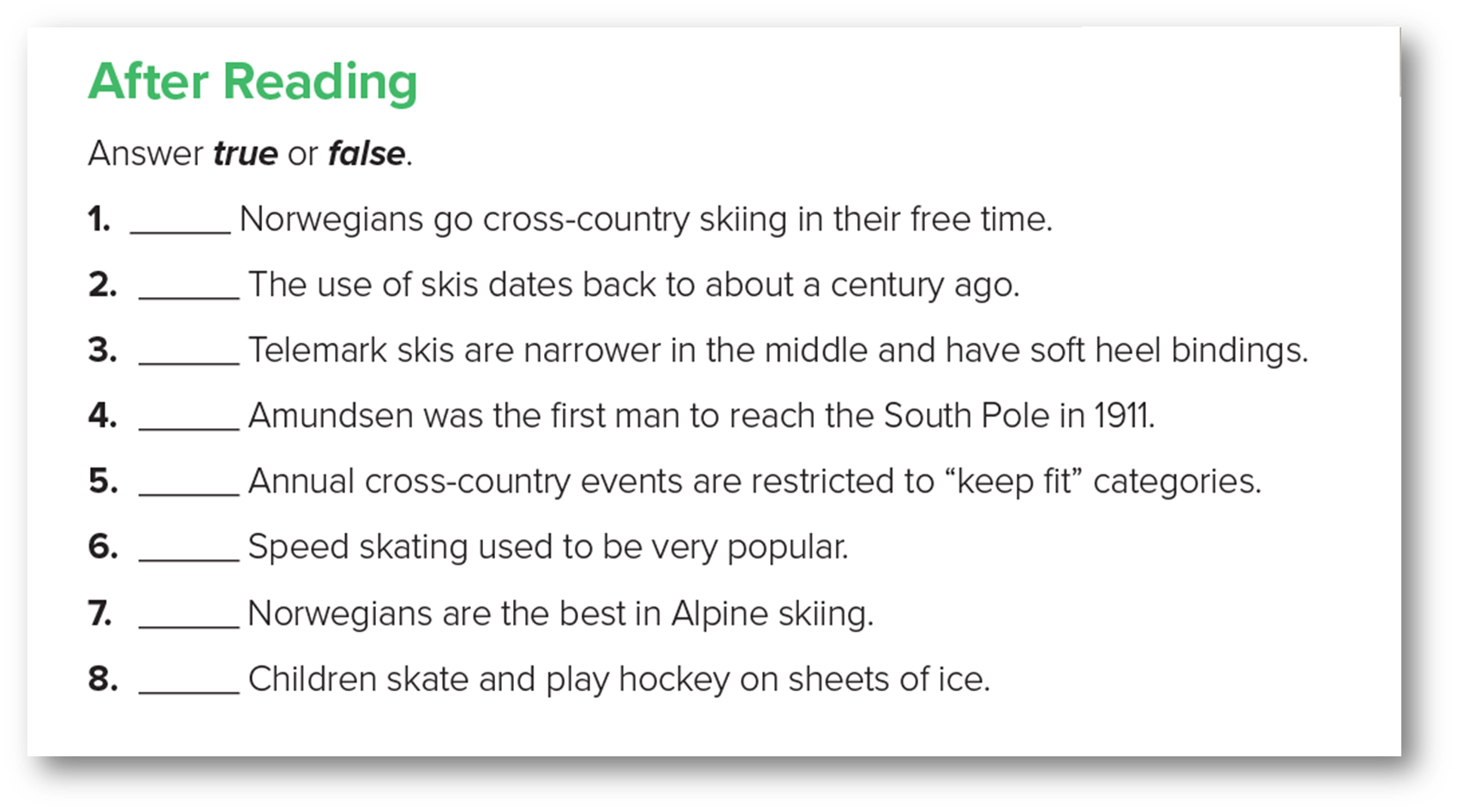 True
False
False
True
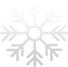 False
True
False
True
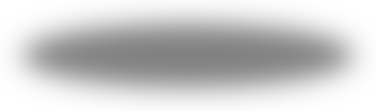 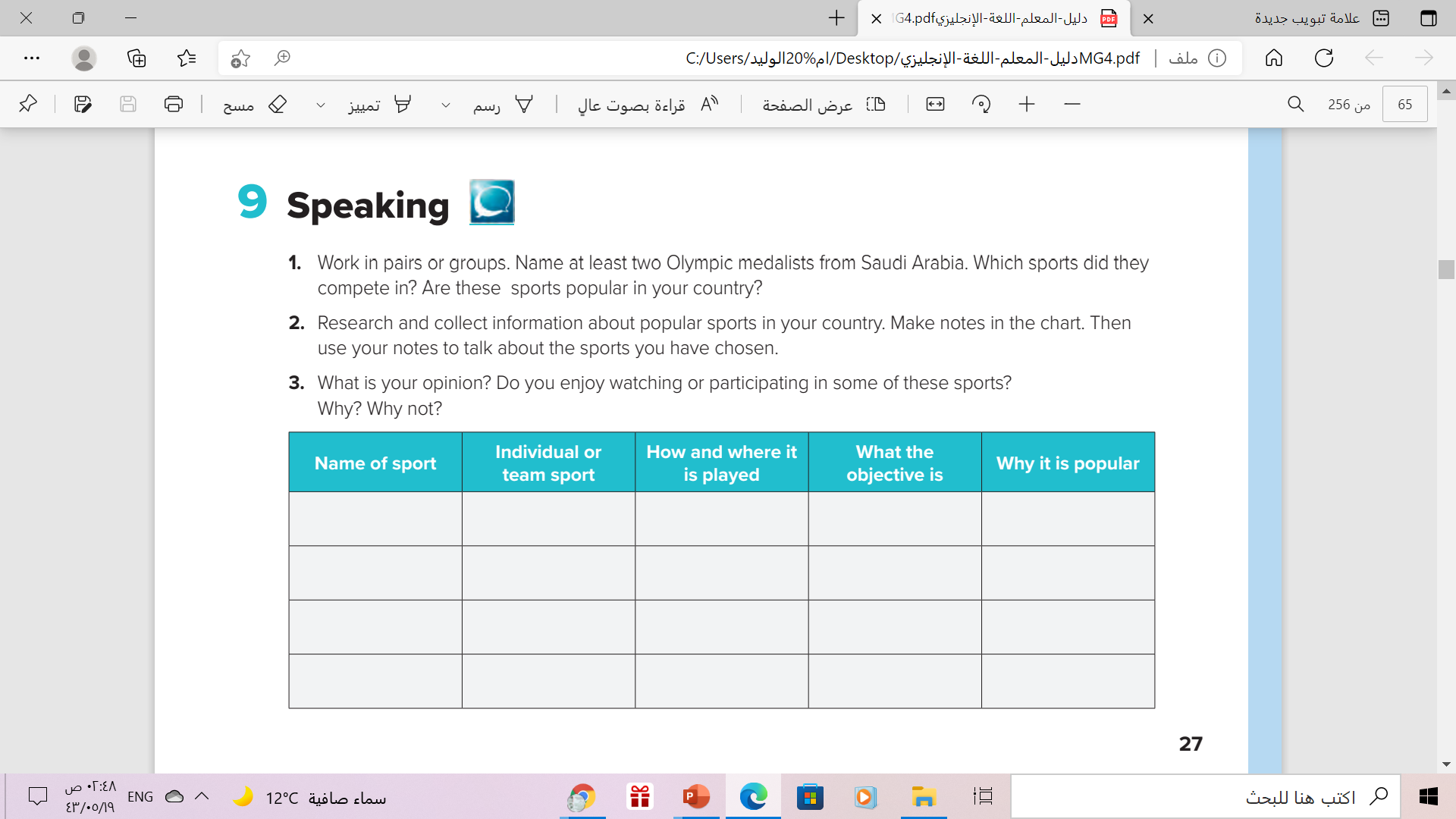 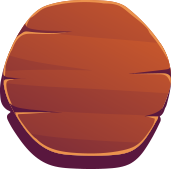 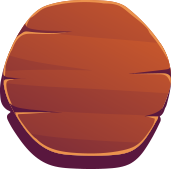 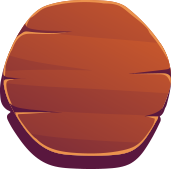 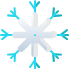 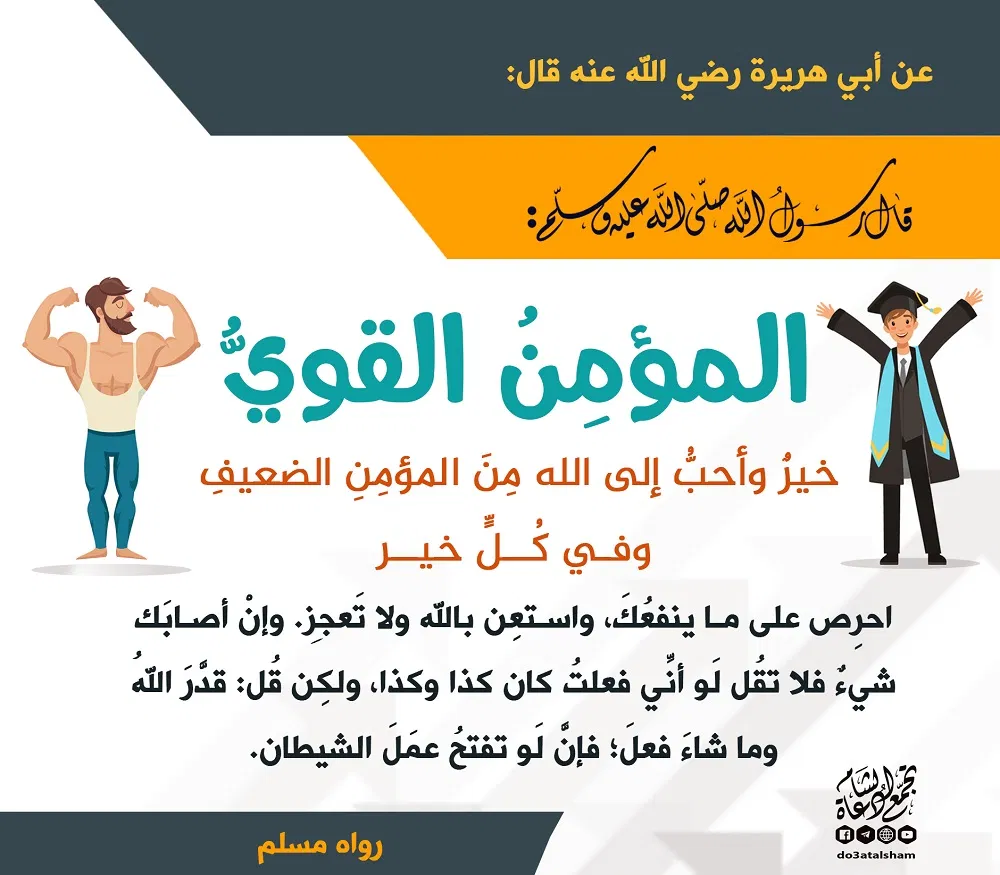 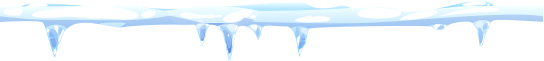 Remember
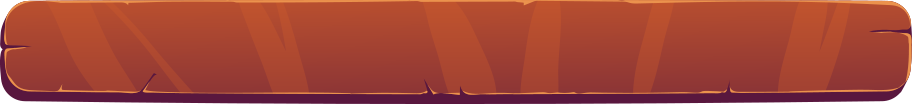 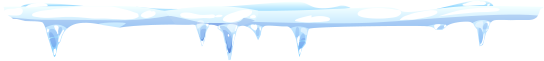 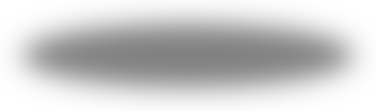 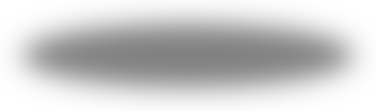 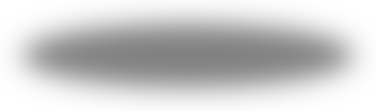 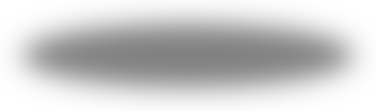 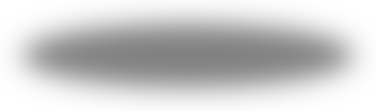 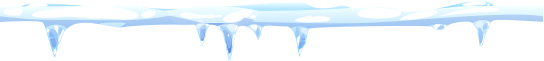 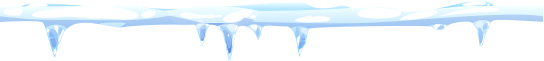 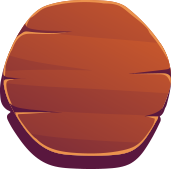 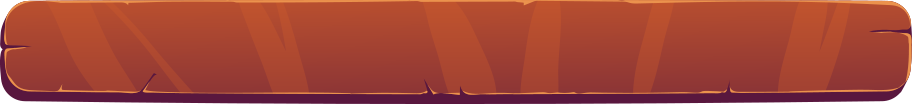 Home work
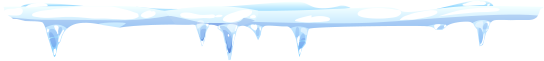 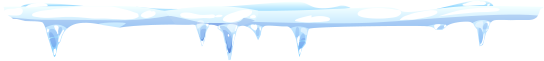 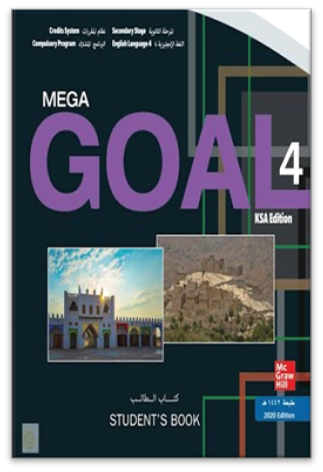 Workbook
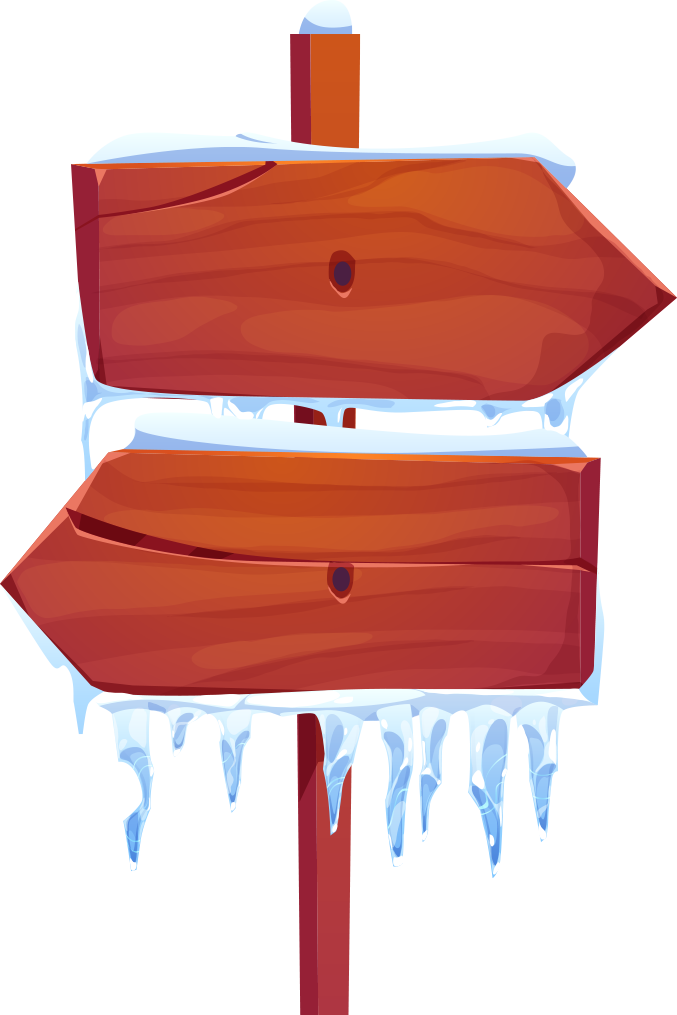 Page ( 15 ) , exercise 
( I )
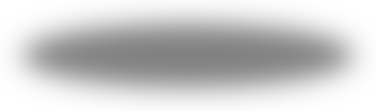 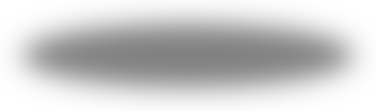 Thanks!
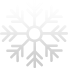 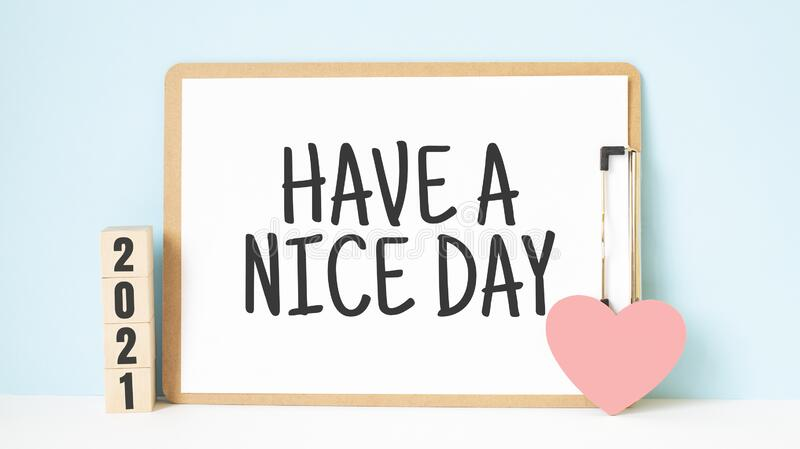